2nd Your Practice Here visitJane Doe
Prepared by
Provider name
Thursday, March 9, 2017
Copyright Bale/Doneen Paradigm
Yours= 2% =moderate risk
Copyright Bale/Doneen Paradigm
Predictive Value of FRS for high risk
Sensitivity					22.6%
Specificity					85.7%
_____________________________________
Sensitivity = TP/(TP+FN) 
Specificity = TN/(TN+FP)
Doneen AL, Bale BF. Atherosclerosis 2006;7(3):324
Copyright Bale/Doneen Paradigm
[Speaker Notes: Using the same FRS criteria of >20 and <20, the following values can be obtained.

Determining the probability that a person has a positive FRS >20 and has disease (plaque) is referred to as positive predictive value.  This is related to sensitivity and specificity.

An individual who has a High Risk FRS of >20% has an 86% chance of having disease (as identified by IMT) – this is the Positive predictive value of FRS.

However, if you have a patient with a FRS of <20%, there is only a 22.1% of not having disease (as identified by IMT) – this is the Negative predictive value of FRS.

FRS is not very sensitive but quite specific.

In patients with FRS<20 , something additional must be done to determine if the patient has disease – ie: direct measurement of structural atherosclerosis by CIMT.]
Reynolds Risk Score for womenmore accurate than FRS
http://www.reynoldsriskscore.org
Yours is a  2% ten year risk = moderately high
JAMA. 2/14/2007;297:611-619
Copyright Bale/Doneen Paradigm
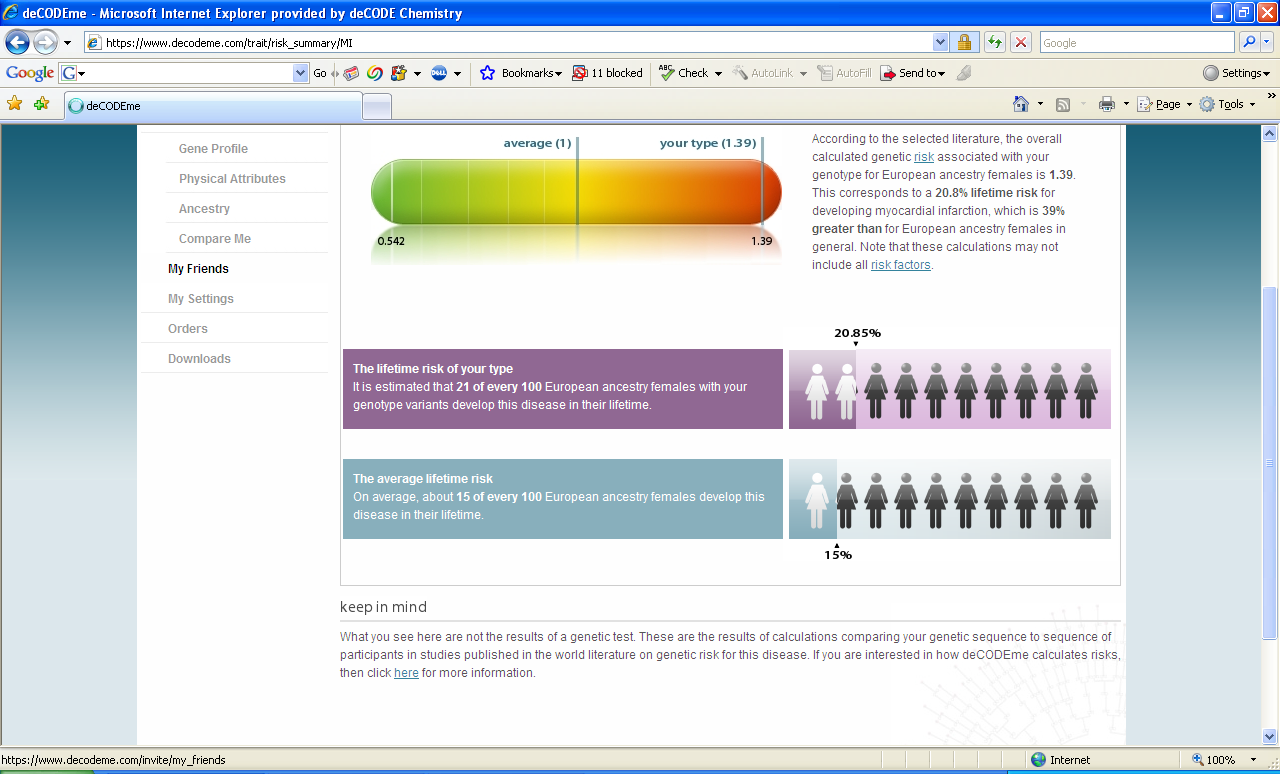 Copyright Bale/Doneen Paradigm
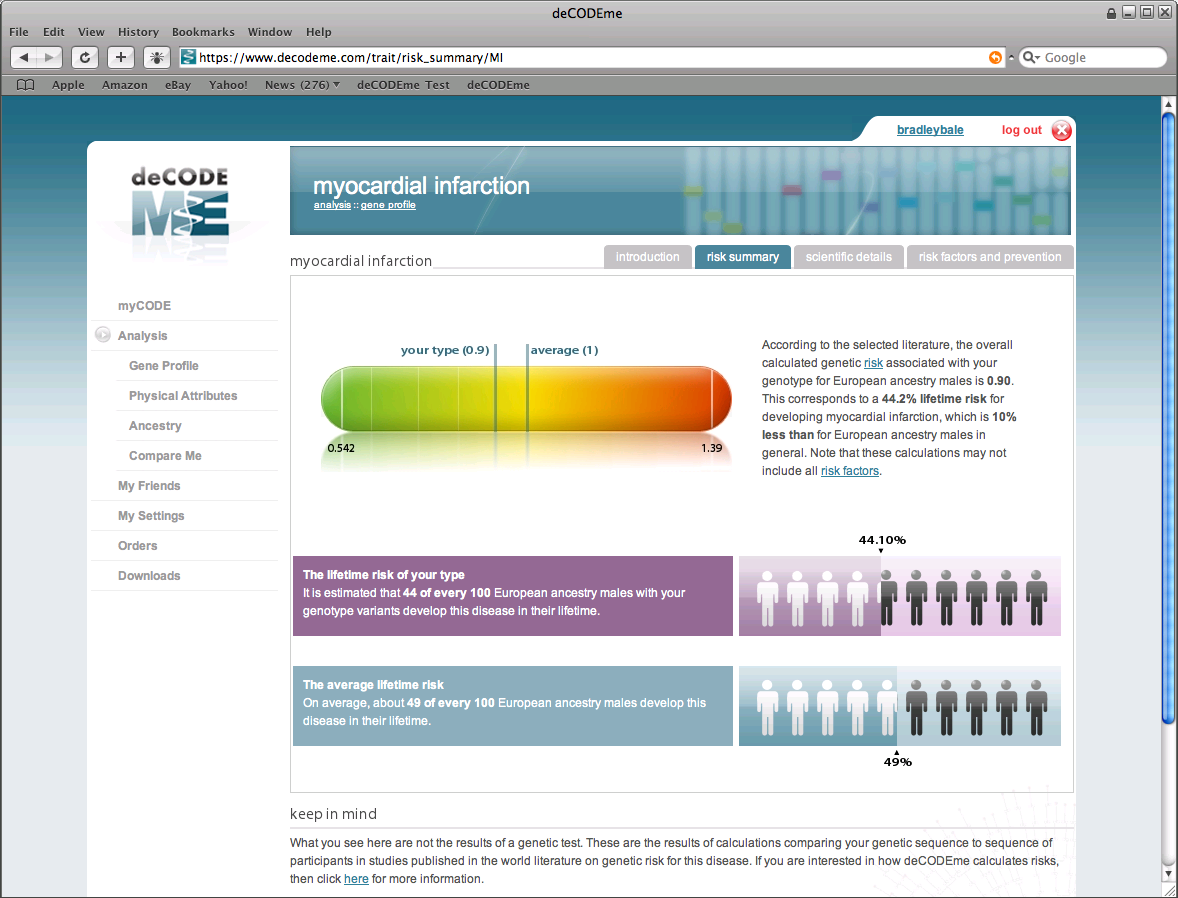 European descendant males lifetime risk for a MI
Is the toss of a coin !
Copyright Bale/Doneen Paradigm
EKG
normal
Copyright Bale/Doneen Paradigm
CXR
normal
Copyright Bale/Doneen Paradigm
MRA of Abdominal 1/03
Plaque was identified in aorta and renal arteries
Copyright Bale/Doneen Paradigm
Abdominal CT – 5/06
No aneurysm but some evidence of ASVD
Copyright Bale/Doneen Paradigm
CACS recent statements by AHA
You had score of zero
CACS documents presence of coronary ASVD
Identifies pts. at increased risk for MI & CV death
Adds predictive ability to FRS
Circulation 10/5/2006; DOI: 10.1161/CIRCULATIONAHA.106.178458
Copyright Bale/Doneen Paradigm
CACS
Weakness
       if all the plaque is soft (uncalcified and dangerous!), will miss it
Copyright Bale/Doneen Paradigm
OXYMORON
MILD  CAD
Copyright Bale/Doneen Paradigm
Total Coronary Artery Plaque and Coronary Calcium
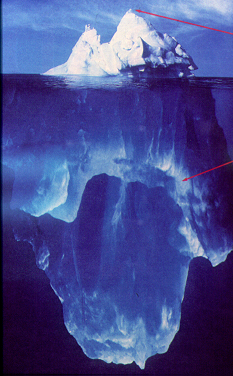 Fibrotic &
Calcified
20%
20%
Plaque
Detectable
by IVUS,
Pathology
Fibrotic
80%
80%
Lipid Rich
Copyright Bale/Doneen Paradigm
Risk of “Hard Cardiac Event”
 in Apparently Healthy People
RR in men from the
Physicians Health Study
(highest quartile)
Composite of 6 EBT 
Studies
Copyright Bale/Doneen Paradigm
CACS in young men does predict CHD event risk
1627 men; mean age 43 (40-50); followed 3 yrs.
22.4% (364) had positive scores
7 CHD events in positive group
2 CHD events in negative group (1263)
12 X increased risk of CHD event in positives with a p value = 0.002
Alan Taylor,et.al., Journal of American College of Cardiology; 9/6/2005
Copyright Bale/Doneen Paradigm
High dose statin did not effect CAC progression
Schmerund: “– you cannot expect EBCT to track whether treatment is successful –”
Dr. Roger Blumenthal: “EBCT doesn’t seem to be as good as CIMT for following the progression of CAD.”
Schmermund A et al. Circulation 1/16/2006; 113:427-437.
Copyright Bale/Doneen Paradigm
[Speaker Notes: Randomized double-blind, men and women 30 – 80 yo
mean LDL   87 mg/dL at 12 mos. – atorva. 80mg
mean LDL 104 mg/dL at 12 mos. – atorva. 10mg]
Global wall-motion abnormalities* associated with increased CV events
normal
*compared with no abnormalities
2864 American Indians; mean age 60; no known CVD
Adjusted for: age, gender, syst. BP, waist/hip, DM
Wall motion abn. on echo identifies pts. at increased CV risk
Cicala S et al. Circulation 6/18/2007; available at: http://www.circulationaha.org.
Copyright Bale/Doneen Paradigm
Normal
SPECT (rest thallium/stress technetium-99m sestamibi) for DM
1,430 consecutive DM’s getting SPECT
39% evidence of silent CAD
If abnormal 5.4% annual CV event rate vs 1.9%
Strong predictors of events: abnormal SPECT; age; BP; SOB   ----- angina was not !
Benefit: prognosis; consider revascularization
Cardiology Review 2/2005. Vol.22, No. 2:22-26
Copyright Bale/Doneen Paradigm
Angiogram 12/06
Positive for non-obstructing CAD
Copyright Bale/Doneen Paradigm
Recent AHA statement on CT angio
Is reasonable to assess obstructive disease in sx’ic pts.

Use to assess anomalous arteries or for CABG follow-up given a class “C” level of evidence
Circulation 10/5/2006; DOI: 10.1161/CIRCULATIONAHA.106.178458
Copyright Bale/Doneen Paradigm
Diagnostic accuracy of MSCT to detect coronary artery stenosis >50%
PPV=positive predictive value
NPV=negative predictive value
No evidence of any plaque
Ghostine S et al. J Am Coll Cardiol 2006; 48:1929-1934.
Copyright Bale/Doneen Paradigm
Estimated relative risk of cancer incidence attributable to a single 64 slice CTA scan*
*As compared with an 80-year-old man receiving a standard cardiac scan.
TCM=tube-current modulation
used the Biological Effects of Ionizing Radiation (BEIR) VII Phase 2 report
 to estimate the age- and sex-specific LARs of different cancers
Einstein AJ et al. JAMA July 16, 2007; 198:317-323.
Copyright Bale/Doneen Paradigm
MSCT and or perfusion????
"Only half of the observed lesions on MSCT may be of hemodynamic significance" 
“normal perfusion scan does not rule out coronary atherosclerosis”
CT angiography's limited ability to define myocardium jeopardized by ischemia = restricts its potential for predicting benefit from revascularization 
major drawback of doing sequential or hybrid imaging is the high radiation dose
J Am Coll Cardiol 12/19/2006; 48:2508-2514.
Copyright Bale/Doneen Paradigm
Abdominal US
normal
Copyright Bale/Doneen Paradigm
The Ankle-Brachial Index Predicts CV Eventsin pts. with known CVD 2.7X more likely for an event if ABI <0.90
normal
Cardiovascular Events (%)/14.5 mo.*
30
27
20
10
10
0
ABI > 0.90
ABI < 0.90
* N = 165
Papamichael CM et al. Am J Cardiol. 2000;86:615-618.
Copyright Bale/Doneen Paradigm
[Speaker Notes: An alternative to predicting risk based on a biochemical profile is to measure the amount of atherosclerosis in a given individual. A greater atherosclerotic burden correlates with an increased risk of cardiovascular events. 
For example, the amount of peripheral vascular disease (PVD) present in a patient reflects the atherosclerotic burden. The extent of PVD is determined by measuring the ankle-brachial index (ABI) with standard blood pressure equipment. The ABI value for 95% of normal limbs is 0.92 (Howell et al, 1989). A previous study showed a 64% death rate over 6 years in patients with an ABI of 0.3 (Howell et al, 1989). As shown above, an ABI <0.9 is associated with a 2.7-fold increase in the incidence of cardiovascular events over 14.5 months. Thus, the ABI index reflects the extent of generalized atherosclerosis and may aid in assessing the risk of cardiovascular events. 








Howell MA, Colgan MP, Seeger RW, Ramsey DE, Sumner DS. Relationship of severity of lower limb peripheral vascular disease to mortality and morbidity: a six-year follow-up study. J Vasc Surg. 1989;9:691-697.
Papamichael CM, Lekakis JP, Stamatelopoulos KS, et al. Ankle-brachial index as a predictor of the extent of coronary atherosclerosis and cardiovascular events in patients with coronary artery disease. Am J Cardiol. 2000;86:615-618.]
PAD prognostic value
Positive ABI rules in a high risk patient
Specificity for future CV events 88-93%
Likelihood for:
       CAD –        2.5 (95%CI, 1.4-4.4)
       Stroke –     2.4 (95%CI, 1.8-3.4)
       CV death – 5.6 (95%CI, 3.4-9.1)
           25-30% 5yr. CV mortality if sx’ic
Negative ABI does not rule out high risk
JAMA. 2/1/2006; Vol. 295, No. 5:547-553
Copyright Bale/Doneen Paradigm
CIMT
Highly predictive of development of stroke, transient ischemic attack (TIA), heart attack


   Transcript July 2003 ACCEL interview with Pam Douglass (President of American Society of Echocardiography and Cardiology Dept. Chair at the University of Wisconsin School of Medicine, Madison
Your thickness is 6 yrs. > chronological age
Copyright Bale/Doneen Paradigm
CIMT predicts CAD
558 sx’ic men & women; all had angiograms
CIMT <1.069mm in women highly predictive
            positive predictive value-96%
CIMT < 1.153mm in men highly predictive
            positive predictive value-93%
CIMT is valuable tool in predicting CAD
Am J Cardiol. 11/1/2005; Vol. 96. NO. 9: 1217-1222
Copyright Bale/Doneen Paradigm
Carotid artery plaque predicts CV events better than stenosis
Plaque was ten times more predictive
You have three plaques: 1. 8mm E and two 1. 6mm H
Iemolo F et al. Stroke 1/22/2004. Available at: http://stroke.ahajournals.org.
Copyright Bale/Doneen Paradigm
FRS and Max-IMT predict risk of CV events
This means you are 7 times more likely to have an event in next five years !
HR for CV event within 5.1 yrs. +2.3
BTV= best threshold values of Max-IMT by gender and 10 yr. intervals
Population: 286 hyperlipidemic Italians; primary prevent.;
FRS <30%; followed >1yr.
D. Baldassarre, et.al./ Atherosclerosis 2006 in press
Copyright Bale/Doneen Paradigm
Soft (un-calcified) Carotid Plaque Predict Coronary Event Risk
215 stable CAD pts.; followed q mo. X 30 or until an event
112 had soft plaques – 29 heart attacks; 10 strokes
103 had plaque that was not soft – 4 heart attacks and one stroke
You have a 1. 8 mm soft plaque !
Also a 4.4mm, 3.2mm, 2.1mm , 1.9mm heterogeneous plagues
Osamu Honda,MD et.al.; Journal of ACC, vol. 43, No. 7, 2004: 1177-1184
Copyright Bale/Doneen Paradigm
Single maximum IMT value as predictor of cerebrovascular ischemic event
these values give a 75% probability
You have a 
2.8mm
Based on 55 consecutive pts. who had endarterectomy following an event &
24 pts. who died from non-cerebrovascular disease
56yo to 79yo; approx. 1/3 female
Internal carotid was best at identifying at risk individuals
Mario De Michele, Daniel J. Zaccaro, Gene Bond 
Nutrition, Metabolism & CVD (2006) 16, 536 - 542
Copyright Bale/Doneen Paradigm
One-year risk for patients with disease at one site
Data from over 68,000 pts. from 44 countries; real practices



Steg PG et al. JAMA 3/21/2007; 297:1197-1206.
Copyright Bale/Doneen Paradigm
One-year risk for patients with disease at multiple sites
You have known disease in: aorta, carotids, right leg
About one pt. in seven with CVD will have an event in one year
Astoundingly costly; major problem preventing events even with dx of CVD!

Steg PG et al. JAMA 3/21/2007; 297:1197-1206.
Copyright Bale/Doneen Paradigm
Atherosclerosis in Diabetes
~80% of all diabetic mortality
75% from coronary atherosclerosis
         = 60%  of  all  diabetic  deaths  are  from  MI
25% from cerebral or peripheral vascular disease
         = 20%  of  all  diabetic  deaths  are  from  stroke  or  PVD
>75% of all hospitalizations for diabetic complications
( recent  data  presented  at  6/03  ADA  meeting:
      < 5%  develop  blindness
      < 2%  develop  ESRD  or  amputation )
Copyright Bale/Doneen Paradigm
National Diabetes Data Group. Diabetes in America. 2nd ed. NIH;1995.
Women, Diabetes, and CHD
Diabetic women are at high risk for CHD
Diabetes eliminates relative cardio-protective effect of being pre-menopausal
risk of recurrent MI in diabetic women is three times that of non-diabetic women
Kannel WB. Am Heart J. 1985;110:1100-1107.
Abbott RD et al. JAMA. 1988;260:3456-3460.
Copyright Bale/Doneen Paradigm
Increased Risk of Heart Disease in Diabetes
The risk of CHD is increased two to fourfold in diabetics compared with non-diabetics
There is a high 1-year mortality rate following a first MI: 
44% in diabetic men
37% in diabetic women
Bierman EL. Arteriolscler Thromb. 1992;12:647-656.
Carpentier A, Lewis GF. Can J Diabetes Care. 1998;22:28-38.
Miettinen H, et al. Diabetes Care. 1998;21:69-75.
Copyright Bale/Doneen Paradigm
[Speaker Notes: The impact of heart disease on people with diabetes is significant. Nearly 75% of deaths among diabetics are directly attributable to coronary heart disease,1 and type 2 diabetes is associated with a two- to fourfold excess risk of coronary heart disease.2 In addition, results from a Finnish study showed that the 1-year mortality rate following an MI was higher in diabetic men (44%) compared with nondiabetic men (33%) and in diabetic women (37%) compared with nondiabetic women (20%).3
In absolute terms, a 50-year-old individual with diabetes and without clinical evidence of macrovascular disease has approximately a 20% risk of mortality due to cardiovascular disease and about a 15% risk of a nonfatal myocardial infarction within a 10-year period.4,5 Cardiovascular complications are the most significant cause of health care expenditures in people with diabetes.6 A major challenge in the treatment of patients with diabetes is to reduce the risk of cardiovascular disease.

References
1. Bierman EL. Arterioscler Thromb. 1992;12:647-656.
2. American Diabetes Association. Diabetes Care. 2000;23(suppl 1):S57-S60.
3. Miettinen H, et al. Diabetes Care. 1998;21:69-75. 
4. Hanefeld M, et al. Diabetologia. 1996;39:1577-1583.
5. Turner RC, et al. Diabetologia. 1997;40(suppl 2):S121-S122.
6. Carpentier A, Lewis GF. Can J Diabetes Care. 1998;22:28-38.]
Type 2 Diabetes Is a CHD equivalent
In light of your recent tests,
I do not believe this in your case
Diabetes and prior myocardial infarction (MI) carry the same mortality risk
45.0%*
No Prior MI
Prior MI
Fatal or Nonfatal MI
20.2%
18.8%*
3.5%
Nondiabetic Subjects 
(n=1373)
Type 2 Diabetic Subjects (n=1059)
Seven-year incidence in a Finnish-based cohort.
Copyright Bale/Doneen Paradigm
*P<0.001
	Haffner SM, et al. N Engl J Med. 1998;339:229-234.
Diabetics at high CV risk
By the time someone has become diabetic, they are as likely to have a heart attack as a non-diabetic who has already had a heart attack and actually are more likely to have a stroke.
Schramm TK, et al. American Diabetes Association 2007 
Scientific Sessions; June 23, 2007; Chicago, IL. Poster 692.
Copyright Bale/Doneen Paradigm
Diabetics >65yo are two and half times more likely to die of heart attacks than non-diabetics
Kronmal RA et al. PLoS Med 10/16/2006:available at: http://medicine.plosjournals.org.
Copyright Bale/Doneen Paradigm
[Speaker Notes: *Specific figures for stroke, non-CVD, and cancer deaths are not reported in this table
†Includes atherosclerotic CHD, cerebrovascular disease, other atherosclerotic heart disease, and other cardiovascular disease
‡Adjusted for age, gender, and other covariates (as listed in protocol S1 DOI: 10.1371/journal.pmed.0030400.sd001)]
Women, Diabetes, and CHD
Diabetes eliminates relative cardio-protective effect of being pre-menopausal
Abbott RD et al. JAMA. 1988;260:3456-3460.
Copyright Bale/Doneen Paradigm
Diabetics face higher 30-day and one-year mortality after UA/NSTEMI and STEMI
combined 11 TIMI trials; between 1997 and 2006; covers spectrum of ACS from UA to STEMI; reflects contemporary treatments and "modern" definition of diabetes; it includes long-term follow-up (to 12 months) and a robust sample size of diabetic patients—a full 10 613 diabetic patients out of the 62 036 patients in the cohort
diabetics were significantly more likely than non-diabetics to get guideline-recommended therapy, yet outcomes were worse
Copyright Bale/Doneen Paradigm
Prehypertension associated with detrimental heart changes even in young people
1940 participants, 14 to 39 years of age, in the Strong Heart Study in American Indians 
35% had prehypertension 
significantly higher left ventricular wall thickness, left ventricular mass, left ventricular hypertrophy, higher mean pulse pressure/stroke volume index and total peripheral resistance index
All the above strongly associated with increased CVD
Argues for mass screening and early intervention
Circulation 1/2007; DOI: 10.1161/CIRCULATIONAHA.106.668921. 
Available at: http://circ.ahajournals.org.
Copyright Bale/Doneen Paradigm
CV Mortality Risk Doubles withEach 20/10 mm Hg BP Increment*
8
We want the BP <115/75
Check at home
7
6
5
CVmortalityrisk
4
3
2
1
0
115/75
135/85
155/95
175/105
SBP/DBP (mm Hg)
*Individuals aged 40-70 years, starting at BP 115/75 mm Hg.
CV, cardiovascular; SBP, systolic blood pressure; DBP, diastolic blood pressure
Lewington S, et al. Lancet. 2002; 60:1903-1913. 
JNC 7. JAMA. 2003;289:2560-2572.
Copyright Bale/Doneen Paradigm
[Speaker Notes: Slide Summary
According to a meta-analysis of over 60 prospective studies, the risk of cardiovascular mortality doubles with each rise of 20 mm Hg in systolic blood pressure (BP) and 10 mm Hg in diastolic BP. 

Background
 In a meta-analysis of 61 prospective, observational studies conducted by Lewington et al involving one million adults with no previous vascular disease at baseline, the researchers found that between the ages of 40-69 years, each incremental rise of 20 mm Hg systolic BP and 10 mm Hg diastolic BP was associated with a twofold increase in death rates from ischemic heart disease and other vascular disease.
 The researchers also noted that when attempting to predict vascular mortality risk from a single BP measurement, the average of systolic and diastolic BP was “slightly more informative” than either alone, and that pulse pressure was “much less informative.”
 The seventh report Joint National Committee on Prevention, Detection, Evaluation, and Treatment of High Blood Pressure (JNC 7) notes this study result as yet more information linking hypertension to high risk for cardiovascular events.

Lewington S, Clarke R, Qizilbash H, et al. Age-specific relevance of usual blood pressure to vascular mortality: a meta-analysis of individual data for one million adults in 61 prospective studies. Lancet. 2003;361:1903-1913.

JNC 7. JAMA. 2003;289:2560-2572.]
AHA: new BP targets
For those with known CAD or high risk  
                         BP <130/80
For others
                         BP <140/90






Rosendorff C, Black HR, Cannon CP, et al. Treatment of hypertension in the prevention and management of ischemic heart disease: A scientific statement from the American Heart Association Council for High Blood Pressure Research and the Councils on Clinical Cardiology and Epidemiology and Prevention. Circulation 6/2007; 2007; 115:2761-2788.
Copyright Bale/Doneen Paradigm
Adjusted relative risk for developing end-stage renal disease (ESRD) associated with blood-pressure level
316,675 Kaiser pts.; normal GFR and neg. hematuria or proteinuria followed 20 years
BP goals need to be lowered

Hsu CY et al. Arch Intern Med 2005; 165:923-928.
Copyright Bale/Doneen Paradigm
Association of SBP and CVD Death in Type 2 Diabetes
Nondiabetic
Diabetic
250
Maintaining the top number under
120 is very important !
225
200
175
150
Cardiovascular Mortality Rateper 10,000 Person-years
125
100
75
50
25
0
<120
120–139
140–159
160–179
180–199
≥200
Systolic Blood Pressure (mmHg)
Copyright Bale/Doneen Paradigm
Stamler J et al. Diabetes Care. 1993;16:434–444.
BP trial in elderly halted early due to reduced stroke and mortality risk
3845 patients aged >80 
Baseline: diastolic BP of 90 to 109 mm Hg and or systolic blood pressure of 160 to 199 mm Hg 
Rx: placebo or indapamide 1.5 mg and perindopril 2 mg or 4 mg a day if required
Reductions so significant trial stopped two years early !
Imperial College, London. Trial stops after stroke and mortality significantly
 reduced by blood-pressure-lowering treatment for those aged 80 and over 
[press release]. August 7, 2007
Copyright Bale/Doneen Paradigm
Excessive lowering of diastolic pressure in hypertensive pts with CAD should be avoided
22,576 subjects from INVEST trial – rx atenolol or verapamil
Primary endpoint: all cause mortality, non-fatal MI and stroke; 10.1% of subjects (n = 2269) after a follow-up of 61,835 patient-years; no difference in rx arms
Primary end point doubled (17.4%) when the diastolic blood pressure was < 70 mm Hg and tripled (31.8%) when it was < 60 mm Hg 
Relationship held even after controlling for baseline clinical variables
Sripal Bangalore, MD, MHA • Julien Dreyfus, MS • Franz H. Messerli, MD 
Cardiology Review. Sep 17, 2008
Copyright Bale/Doneen Paradigm
[Speaker Notes: J-shaped relationship was also shown for fatal and nonfatal MI and, to a lesser degree, for fatal and nonfatal stroke 
As the diastolic blood pressure decreased, a significant interaction between revascularization and the risk of the primary end point was noted, suggesting that patients who underwent revascularization before enrollment tolerated lower diastolic pressure relatively better than those who did not undergo revascularization. 
relationship being more evident for diastolic than for systolic blood pressure 
possible pathophysiologic mechanisms: 1. The blood flow to target organs, including to the heart, may be reduced by low diastolic blood pressure, which may cause cardiac ischemia. In 1 study, ischemic events were associated with diastolic rather than systolic hypotension in 13 of 14 occurrences.4 The researchers deduced that the low diastolic blood pressure had a temporally causal association with silent and symptomatic ischemia. In the current study, we noted that patients who were revascularized were able to tolerate a lower diastolic blood pressure, lending further credence to the hypothesis that myocardial perfusion may be compromised at low diastolic pressures.]
AHA/ASH/PCNA Scientific Statement: for Home BP Monitoring
measure BP on the upper arm with an appropriate cuff size
2-3 readings taken while resting in seated position, in am and pm
potential to improve the quality of care while reducing costs and should be reimbursed
Hypertension. 5/2008;52:000-000
Copyright Bale/Doneen Paradigm
Copyright Bale/Doneen Paradigm
Yours = 86
Want <70
New ATP III LDL Recommendations
Very high risk=CHD with multiple risk factors like DM & MS or poor control like smoking
Support using drugs even if baseline LDL < 100
Calls for drug rx in high risk with LDL > 100; when rx’ing get a 30 to 40% reduction
Grundy SM et al. Circulation; available at http://circ.ahajournals.org
Copyright Bale/Doneen Paradigm
What is the Optimal HDL-C?
Medians:
mg/dL
39
48
56
65
81
Yours is 51
Want >65
Atherosclerosis Risk in Communities (ARIC) Study                     
Women
12,339 pts. 45 – 64 yo; 12 yr. follow-up; men’s data similar
no apparent threshold
1
.
2
0
1
.
0
0
Adjusted for age and race; 12-year follow-up
0
.
8
0
Relative Risk for CHD
0
.
6
0
0
.
4
0
0
.
2
0
0
.
0
0
1
2
3
4
5
HDL-C Quintiles
Copyright Bale/Doneen Paradigm
Sharrett AR et al. Circulation. 2001;104:1108.
[Speaker Notes: Beginning in 1987, the Atherosclerosis Risk in Communities (ARIC) study followed 12,339 middle-aged (45 to 64 years of age) women and men from 4 states for an average of 10 years. A recent analysis from that database (1) attempted to determine optimal lipid levels for women and men, and (2) looked at whether lipid and lipoprotein subfractions could refine CHD prediction.
The data presented on the slide are derived from a 12-year follow-up. The relative risk for CHD was plotted against median HDL-C values divided into quintiles that were adjusted for age and race. 
CHD risk proved to be graded and inversely proportional to baseline HDL-C levels.   HDL-C predicted CHD risk strongly and independently. 
Women with the lowest CHD risk were in the HDL-C quintile that had the highest median value—81 mg/dL. The risk was continuous, however, with no apparent threshold for an association with CHD risk. Still, the top HDL-C quintile afforded considerable protection against CHD, with a relative risk of 0.16 in that group. 
A similar graded relationship was seen in men.]
HDL: not necessarily good
Strong evidence that myeloperoxidase can oxidize HDL to a dysfunctional state
Myeloperoxidase is present in high levels in atherosclerotic lesions
It oxidized tyrosine and methionine residues which can then bind to HDL inactivating HDL’s ability to interact with ABCA1 to remove cholesterol from foam cells
This oxidation may also negate HDL’s anti-inflammatory power
Myeloperoxidase may be a therapeutic target
Oxidized HDL may be a good bio-marker for risk
Current Opinion in Cardiology 2006, 21:322-328
Copyright Bale/Doneen Paradigm
Myeloperoxidase (MPO), predicts future risk of coronary 
artery disease in healthy people
Odds ratio for CHD development
Data from EPIC Norfolk 1138 pts. healthy at baseline had CHD events 8 yrs.
Matched with 2237 controls
Meuwese MC et al. J Am Coll Cardiol 7/2/2007; available at: http://content.onlinejacc.org.
Copyright Bale/Doneen Paradigm
HDL pro-inflammatory form (piHDL) in SLE & RA is harmful
154 SLE women; 50 RA women; 73 matched controls
piHDL in 50% SLE; 20% RA; 4% controls
piHDL in 80% SLE with ASVD; 50% SLE who had stroke
piHDL may be significant player in increased CV risk SLE & RA
May have clinical test within two years for piHDL
Bevra H Hahn, MD, Maureen McMahon, MD, et. Al. 
American College of Rheumatology  Annual meeting 2005
Copyright Bale/Doneen Paradigm
TG levels are associated with CHD risk in young men
Multivariate model showing the association between fasting serum triglyceride 
levels obtained at 2 measurements 5 years apart and incidence of coronary heart disease
* Statistically significant
Time-2 Triglyceride Levels, by Tertile
*
*
13,953 men
26-45 yo
Healthy
158 CHD cases
*
*
(≤81 mg/dL)
(82-130 mg/dL)
(≥131 mg/dL)
Tirosh, A. et al., Ann Intern Med 2007;147:377-85.
Copyright Bale/Doneen Paradigm
[Speaker Notes: Setting: The Staff Periodic Examination Center of the Israel Defense Forces, Zrifin, IsraelPatients: 13,953 apparently healthy, untreated, young men (age 26 to 45 years) with triglyceride levels less than 3.39 mmol/L (<300 mg/dL) Within 5.5 years, 158 new cases of CHD were identified  
The multivariate model was adjusted for age; family history; fasting glucose; high-density lipoprotein cholesterol; blood pressure; body mass index; and changes between time 1 and time 2 in body mass index, physical activity, smoking status and habit of eating breakfast
The risk for CHD in men with high-tertile triglyceride levels at time 1 changed depending on the tertile at time 2 (hazard ratios, 8.23 [95% CI, 2.50 to 27.13] for high/high, 6.84 [CI, 1.95 to 23.98] for high/intermediate, and 4.90 [CI, 1.01 to 24.55] for high/low, compared with the stable low/low group) 
The risk for CHD in men with low-tertile levels at time 1 also changed depending on the tertile at time 2 (hazard ratios, 3.81 [CI, 0.96 to 15.31] for low/intermediate and 6.76 [CI, 1.34 to 33.92] for low/high, compared with the stable low/low group)
Limitations:  Participants were healthy and had a low incidence rate of CHD
The study was observational
A decrease in initially elevated triglyceride levels is associated with a decrease in CHD risk compared with stable high triglyceride levels
However, the risk remains higher than in those with persistently low triglyceride levels]
Non-fasting TG independently predicts CV events in women
26,509 healthy women followed 11 yrs. (WHI)
2 – 4 hrs. PP strongest predictor
TG >171 mg/dL versus <104 mg/dL- fully adjusted
    HR 4.48 (95%CI 1.98-10.15)
JAMA, 7/18/2007- Vol 298, No.3:309-316
Copyright Bale/Doneen Paradigm
Non-fasting TG predictor of CVD in men and women
Prospective 26 yr. 14,000 people Denmark
Six categories: <88.5 mg/dL to >442 mg/dL
Was independent predictor – every 87mg/dL increase in TG - HR approx. 1.2
Probably representing increased remnant lipoproteins that can enter the intima – promote foam cell formation
JAMA 7/18/2007 – Vol 298, No. 3:299-308
Copyright Bale/Doneen Paradigm
Yours is 19%
Want > 30%
Copyright Bale/Doneen Paradigm
Apo B  recent  comments
Yours = 66
Want < 60
Apo B single most significant and consistent lipid measurement to predict CHD risk at *
Apo B is powerful marker of vascular disease and a better guide to the adequacy of therapy than any other lipid index **
Apo B would identify many more patients that could benefit from therapy than just looking at LDL ***
*    Circulation. 2000;101:477-484; Gotto, et. al.
**   Lancet.2003;361:777-780; Sniderman
*** Cardiology Review. August 2004;Vol 21 No 9:1&3; Ballantyne
Copyright Bale/Doneen Paradigm
Apo(a)
“LDL”
-S-S-
What Is Lp(a)?
Yours = 34
Want  < 30
Atherogenic lipoprotein containing			 apo(a) and apo B
Elevated Lp(a) is a CHD risk factor
Normal Lp(a) range in African-                   	 Americans higher than in whites and			 other ethnic groups
Apo(a) sequence similar to that of plasminogen, and Lp(a) interferes with thrombolysis
Lp(a) levels genetically determined, resistant to diet and drug therapy; niacin and oral estrogens may help
Bostom AG et al. JAMA. 1996;276:544. Cobbaert C et al. J Am Coll Cardiol. 1997;30:1491.
Shlipak MG et al. JAMA. 2000;283:1845. Genest JJ Jr et al. Circulation. 1992;85:2025.
Copyright Bale/Doneen Paradigm
[Speaker Notes: Lipoprotein(a) is a unique lipoprotein rich in cholesterol esters. It resembles LDL in core lipid composition and in having B-100 as a surface apolipoprotein, but it contains an additional glycosylated protein termed apolipoprotein(a), which is linked to the apo B-100 component of LDL.  Lp(a) has no known physiologic function.
Many studies have associated elevated levels of Lp(a) with significantly increased CAD risk in both men and women.  Lp(a) has been isolated in the arterial wall at sites of atherosclerotic lesions.
The individual traits of the two components—ie, LDL and apo(a)—are thought to be responsible for the pathogenic role of Lp(a).  The LDL component is probably atherogenic, and apo(a) has thrombogenic properties that probably derive from a high degree of structural homology between apo(a) and plasminogen.  Lp(a) competes with plasminogen for binding to plasminogen receptors, fibrin, and fibrinogen.  It interferes with plasminogen activation by inhibiting the tissue plasminogen activator and enhancing the expression of PAI-1 (plasminogen activator inhibitor-1).
Apo(a) is highly variable in size.  The thrombogenic properties and coagulant effects  of Lp(a) are largely governed by the particle size of apo(a), and only secondarily by the level of Lp(a). Therefore, the same Lp(a) concentrations may be associated with markedly different atherothrombotic risks, depending on the apo(a) isoform.
The prevalence of genetic lipoprotein disorders was studied in 102 kindreds, in which the proband had documented CAD before the age of 60 years. The study comprised 603 subjects—probands and family members. Based on these families and other studies, Lp(a) appears to be a highly heritable trait. In several kindreds, familial Lp(a) excess occurred without other lipoprotein abnormalities. Several kindreds with lipoprotein disorders also had mean total cholesterol levels <200 mg/dL.]
Lipo (a) and IR are a bad mix!!!!

122  type  2  diabetics; prospective  9  yr.  trial
         elevated lipo (a) made the diabetic’s already 3 – 4 X increased CV mortality risk up another 3.57  X  
p  value  of  .04
Study  by  Hernandez, et. al.  reported  at  recent  ADA      
 meeting  6/03  New  Orleans
Copyright Bale/Doneen Paradigm
Fibrinogen
Yours is  565
Want < 350
Meta-analysis 31 prospective trials; 154,211 pts.
HR for CHD & stroke per 100mg / L increase in fibrinogen
        1.82 (95% CI 1.54-2.16)
        adjusted for: age, gender, smoking, TC, BP, BMI, alcohol, sub-particles, DM
Reliable demonstration that fibrinogen is associated with CHD and stroke risk
JAMA, 10/12/2005-Vol 294, No. 14:1799-1809
Copyright Bale/Doneen Paradigm
Microalbumin above 4.0 ug/mg males marks increased risk
1568 Fram. Offspring pts. ; mean age 55; 58% women
        No baseline BP, DM, CVD; followed 6 yrs.
        Appears the cut off of 30 ug/mg for microalbumin is too high



Ärnlöv J et al. Circulation 8/16/2005; 112:969-975.
Yours was 1.0
Want <4.0
Copyright Bale/Doneen Paradigm
Microalbumin above 7.5 ug/mg femalesmarks increased risk
1568 Fram. Offspring pts. ; mean age 55; 58% women
        No baseline BP, DM, CVD; followed 6 yrs.
        Appears the cut off of 30 ug/mg for microalbumin is too high



Ärnlöv J et al. Circulation 8/16/2005; 112:969-975.
Yours was 4.0
Want < 7.5
Copyright Bale/Doneen Paradigm
CRP Adds Prognostic Information at All Levels of Risk as Defined by the Framingham Risk Score
Yours is 1.6
Want < 0.5
Relative Risk
hs-CRP (mg/L)
Framingham 10-Year Risk (%)
Ridker P et al. N Engl J Med. 2002;347:1557-1565.
Copyright Bale/Doneen Paradigm
[Speaker Notes: High sensitivity C-reactive protein (hs-CRP) is an inflammatory marker that is a strong independent predictor of CHD risk.
This slide shows data from Ridker and colleagues (2002).  They reported a linear relationship between CRP and the incidence of cardiovascular events.  Standardized CRP values are represented on the right hand side with <1 mg/dL denoting low risk, 1-3 mg/dL denoting intermediate risk, and >3 mg/dL denoting high risk.  In these analyses, at each level of the Framingham risk score, patients with higher CRP values had greater risk for cardiovascular events.]
hs-CRP predicts severity of recurrent stroke
Data from NOMASS study
467 post ischemic stroke patients followed for four years – 80 recurrent strokes
HsCRP indicates severity of CV event vs risk of a recurrence
Elkind MS et al. Arch Intern Med 10/30/2006; 166:2073-2080.
Copyright Bale/Doneen Paradigm
Assess for “fire in the hole”
Benefit of measuring PLAC-2

How does Lp-PLA2 operate?
Yours was 126; want <180
Copyright Bale/Doneen Paradigm
Endothelial Dysfunction in Coronary Arteries Worsens as Lp-PLA2 Rises
Unadjusted
Adjusted
Tertile 1
(110-181 ng/ml)
Tertile 2
(181-240 ng/ml)
Tertile 3
(240-443 ng/ml)
100
80
60
% Rebound in Coronary Blood Flow after Acetylcholine Induced Vasoconstriction
*P<0.001
40
20
0
Yang EH, et al. Arterioscler Thromb Vasc Biol. 2006;26.
Lp-PLA2 Levels
[Speaker Notes: Acetylcholine was infused into the LAD. The normal response is smooth muscle cell contraction and vasoconstriction, however normal coronary arteries then compensate with vasodilatation and increased coronary blood flow back towards normal.  Therefore only coronary arteries with endothelial dysfunction fail to re-expand, and you see this in tertile 3 where there is only a small amount of increase back towards normal.  Note that the healthy vasodilatation response begins to be impaired when Lp-PLA2 is in tertile 2 (above 181 ng/ml).]
Additive Risk for Incident Ischemic Stroke by Lp-PLA2 and hsCRP Tertiles
11.4
(95% CI 3.1–41.4, p<0.001)
Risk
Ratios
ARIC
5.5
5.8
1.0
Adjusted for demographics, current smoking status, blood pressure, diabetes, LDL and HDL
Copyright Bale/Doneen Paradigm
The PLAC®  Test Identifies Stroke-Prone Hypertensive Patients in ARIC
¶
**
*
Lp-PLA2 Level
Tertile of SBP
Risk Ratios for Ischemic Stroke Based on Lp-PLA2 Level and SBP
Copyright Bale/Doneen Paradigm
*p=0.03, **p< 0.005, ¶p<0.0001
(Data on file with FDA)
[Speaker Notes: Atherosclerosis Risk in Communities data presented at AHA 2004 and used to file for FDA approval of the PLAC®  test as an aid in the prediction of ischemic stroke (88% of all strokes). Stroke is not only a disease of the aged or of hypertensive persons.  1/3 of strokes occur in 45-64 year olds. Also you can see that once systolic blood pressure increases above about 115 mm Hg you being to see a doubling of stroke risk.  And in the top tertile for SBP, many still not hypertensive, beginning at 130 mm Hg, stroke risk increases 3.5 times.  If you are also above the median value (377 ng/ml in ARIC but this probably high by about 1/3 compared to other studies), then your risk soars to almost 7 fold for stroke.

Thus the PLAC®  test plus SBP in the prehypertensive population enable us to identify patients for primary stroke prevention. Since lifestyle changes such as smoking cessation may reduce stroke risk by over half, and since statins and antihypertensives reduce stroke risk by about 1/3 each, primary prevention of stroke is a very important and potent intervention.]
Lp-PLA2 predicts the risk of recurrent stroke
Data from NOMASS study
467 post ischemic stroke patients followed for four years
80 recurrent strokes; 18 MIs; 53 vascular deaths
PLAC-2 indicates risk of a recurrence vs severity of event
Elkind MS et al. Arch Intern Med 10/30/2006; 166:2073-2080.
Copyright Bale/Doneen Paradigm
Lp-PLA2 is specific tocardiovascular disease
Lp-PLA2 is not elevated by the following conditions:
 Smoking
 Rheumatoid Arthritis
 Chronic Obstructive Pulmonary Disease
 Osteoarthritis
 Asthma
 Sinusitis
The PLAC™ test can provide specific cardiovascular information about
an individual’s risk regardless of other inflammatory conditions
Wolfert RL, et al. Biological Variability and Specificity of Lipoprotein-Associated Phospholipase A2 (Lp-PLA2), a Novel Marker of Cardiovascular Risk. Presented at the 2004 Scientific Sessions of the American Heart Association, Program# 1477/B124.
Copyright Bale/Doneen Paradigm
[Speaker Notes: Inflammatory markers are typically elevated in all systemic inflammatory conditions:
Lp-PLA2 is specific to vascular inflammation
In an analysis of individuals with conditions typically associated with systemic inflammation but without diagnosed cardiovascular disease, Lp-PLA2 was not substantially elevated in these populations
The inclusion of a 90 person set of healthy normal volunteers found that Lp-PLA2 levels were not artificially elevated, while CRP levels were elevated in nearly half the healthy individuals
Results of Lp-PLA2 testing provide reliable information on cardiovascular risk that should not be falsely elevated by systemic inflammation

Wolfert RL, et al. Biological Variability and Specificity of Lipoprotein-Associated Phospholipase A2 (Lp-PLA2), a Novel Marker of Cardiovascular Risk. Presented at the 2004 Scientific Sessions of the American Heart Association, Program# 1477/B124.]
PLAC test FDA-cleared for CHD risk assessment -2003The PLAC™ test is the first FDA-cleared blood test to aid in determining the risk for ischemic stroke associated with atherosclerosis -2005
Copyright Bale/Doneen Paradigm
[Speaker Notes: The increasing evidence surrounding the role of inflammation in CVD has lead to the investigation of inflammatory biomarkers to aid in the determination of cardiovascular risk
Lp-PLA2 is a novel risk marker that:
Is specific to cardiovascular inflammation
When elevated, confers a twofold risk increase in future events, independent of other risk factors
Can be used to aid in identifying patients who need aggressive risk reduction
Therapies known to reduce cardiovascular events, such as statins and fibrates, have also been shown to reduce Lp-PLA2 levels]
GFR as a Predictor of CV Risk
GFR can be accurately estimated with creat., age, gender, race
(www.nkdep.nih.gov)


Go AS et al. N Engl J Med 9/23/2004;351: 1296-306.
Yours is 68
Copyright Bale/Doneen Paradigm
Stages of Chronic Kidney Disease
CKD is defined by the presence of a kidney-damage marker, 
and decreased kidney function as measured by the GFR for 3 months or longer
Master web site:
 www.kidneyresource.com
Source: National Kidney Foundation
Copyright Bale/Doneen Paradigm
Renal impairment linked to new onset AF
Imperial College New AF Study
203 consecutive new onset AF pts. compared to 781 without AF
Estimated GFR < 60 was an independent predictor with an odds ratio of 6.6
Dr. Nicholas S. Peters at the annual Heart Rhythm Society meeting
Reported in Family Practice News 6/13/2007 page 12
Copyright Bale/Doneen Paradigm
Cystatin C is Better Predictor of Mortality Risk Than Creat.
Cystatin C levels and risk of death from all causes
Creatinine levels and risk of death from all causes
4,637 pts. From CV Health Study; elderly > 65yo; 9 yr. follow-up
Cystatin C is independent of muscle mass ; elderly less mm = lower creat.

Produced by blood cells- not affected by age, gender, race, lean mm mass

Shlipak MG et al. N Engl J Med 5/19/2005; 352:2049-2060.
Copyright Bale/Doneen Paradigm
NT-proBNP predicts morality risk in CAD pts.
Yours is 175; want < 64
1034 stable CAD pts.; followed 9.2 yrs.; 288 deaths
HR (95%CI)*for death by baseline NT-proBNP quartile in multivariate analysis
*Adjusted for: age, gender, famhx, recent MI, angina, BP, DM, HF, prior revascular.,
smoking, stress test results, BMI, creat. clearance, lipids, LVEF, LV end-diastolic 
pressure, angiographic CAD severity
New E J Med. 2/17/2005; 352:666-675
Copyright Bale/Doneen Paradigm
Treatment of Vitamin D deficiency
50,000 IU of D2 q wk X 8 weeks*
      Recheck level & if still <30ng/mL, 8 more wks.

5,000 IU of OTC D3 daily X 8 weeks^
      recheck level in 8 wks. & if still <30ng/mL, 8 more wks.
      maintain level with 1-2,000 IU daily D3, if there is no sun exposure
*Holick, M. (2007). Vitamin D Deficiency. New Eng J. Med, (357)3, 266-281
^Dall,T; Anderson,J. Vit D: Merging Research into a Clinical Lipid Practice. The Lipid Spin Summer 2008, vol. 6. issue 3:4-8
Copyright Bale/Doneen Paradigm
[Speaker Notes: 50,000 IU daily can lead to toxicity
(people taking 10,000 IU/day of D2 x 20 weeks did not experience any adverse effects)]
INTER-HEART: Risk of acute MI associated with risk factors in the overall population
Yusuf S. European Society of Cardiology Congress 2004; August 28-September 1, 2004; Munich, Germany.
Copyright Bale/Doneen Paradigm
Sleep and cardiac function
Daytime sleepiness caused by obstructive sleep apnea (OSA) is independently associated with decreased cardiac function 
association between daytime sleepiness and cardiac hemodynamic performance in patients without established cardiovascular disease
Daytime sleepiness was quantified using the Epworth Sleepiness Scale (ESS)
the higher the ESS score, the lower the stroke and cardiac indexes. 
Even after age, sex, ethnicity, respiratory disturbance index, and mean sleep oxygen saturation were controlled for, the relationship of the ESS score with both compromised stroke index and cardiac output persisted and was significant 
patients' complaints of daytime sleepiness should not be taken lightly.
Normal score
December 2006 issue of Sleep
Copyright Bale/Doneen Paradigm
Multivariate analysis of CVD risk with severe obstructive sleep apnea-hypopnea vs healthy controls
Did you have the test yet??
Copyright Bale/Doneen Paradigm
Marin JM et al. Lancet 2005; 365:1046-1053.
Anxiety monitoring important in CAD patients
Prospective study 516 CAD pts.; 3.4 yr. follow-up
44 non-fatal MIs and 19 deaths
Annual anxiety screening with Kellner Symptom Questionnaire
Baseline anxiety not predictive
Change in score was predictive with increasing scores having the worst prognosis
Calculated a cumulative score and divided into tertiles
       Highest tertile vs lowest tertile: 1.97 HR for non-fatal MI or death with p=0.04
Need to alleviate fear in CAD patients
         “well-managed CAD is consistent with a long happy life”
Journal of American College of Cardiology, May 22, 2007; 49:2021-2027
Copyright Bale/Doneen Paradigm
Effect of H pylori eradication on lipids and lipoproteins
You do not have this
Retrospective; 87 pts.; baseline levels & one yr.
Resulted in 10% decrease in FRS
Lipid metabolism & infectious diseases linked
? Screen all pts. with low HDL for chronic infect.

Scharnagl H et al.  Am J Cardiol 2004 Jan 15; 93(2):219-20.
Copyright Bale/Doneen Paradigm
Yours is 15
Want < 14
GGT predicts risk of CHD
*Adjusted for age, BMI, systolic BP, cholesterol, triglycerides, glucose, smoking, work status, and year of examination
160,000 Austrians followed 17 years
As strong a predictor as cholesterol
Less strong predictor than BP or smoking
Ruttmann E et al. Circulation 9/26/2005; available at: http://circ.ahajournals.org.
Copyright Bale/Doneen Paradigm
GGT may be a marker and a player in CVD
Turkish Adult Risk Factor Study- prospective; 1,556 non-diabetic; mean age 52 + 10.7; 135 with CAD
Male tertiles of GGT U/L: 0-19.1; 19.2-30.2; >30.3    
Female tertiles               : 0- 13.1; 13.2-21.0; >21.1 
Highest tertile 1.81 X more likely to have CHD vs lowest
        independent of: age, gender, waist, alcohol, smoking, BP, TC, fasting blood sugar
Insulin resistance strong determinant of GGT
GGT regarded as “pro-oxidant”
Conclusion: moderate elevation of GGT reflects IR and enhanced oxidative stress; GGT is a marker of and player in CVD
Prev Med 2006; 43:136-39
Copyright Bale/Doneen Paradigm
RED  FLAGS  FOR  POSSIBLE  IR
FATTY  LIVER                                                                            +
ALBUMINURIA
POLYCYSTIC  OVARIES
GESTATIONAL  DIABETES
INCREASED  URIC  ACID
ACANTHOSIS  NIGRANS
CENTRAL  OBESITY                                                                   +
HYPERTENSION                                                                          +
HYPERTRIGLYCERIDEMIA                                                         +
LOW  HDL                                                                                     +
FBS  > 90                                                                                      +
INACTIVE  LIFESTYLE
IDIOPATHIC  PERIPHERAL  NEUROPATHY
POSITIVE  FAMILY  Hx  FOR  DM  OR  EARLY  CV  DEATH      
SLEEP  APNEA                                                                              +
ETHINICITY
ED                                                                                                   +
TG / HDL  > 3.5                                                                              +
Hx  of  MI  or  stroke or any known ASVD                                      +
HR > 73
Increased  ferritin
Abnormal sub-particles                                                                   +
Increased  HsCRP                                                                          +
Copyright Bale/Doneen Paradigm
IR Syndrome Increases Risk for CV Disease
You obviously have this: DM
2-h glucose classification
	Known diabetes
	Diabetes by WHO criteria
	Impaired glucose tolerance
	Normal
0.2
0.1
0
Cumulative hazard*
0	2	4	6	8	10
Follow-up (Years)
*	For ADA fasting glucose criteria and WHO 2-h glucose criteria adjusted by age, sex, and study center.
Copyright Bale/Doneen Paradigm
DECODE Study Group. Lancet 1999;354:617–621.
[Speaker Notes: Shouldn’t the Y axis label be “Increase in hazard…” or should the values be 1.1 and 1.2?]
Efficacy of ATP III MS Criteria in Identifying IR
Specificity  of  MS  for  IR              > 90%  (93%-94%)






                   Diabetes Care  2004; 27: 978 -983
Copyright Bale/Doneen Paradigm
METABOLIC  SYNDROME
Risk Factor	Defining Level	
	Abdominal obesity	Waist Circumference
	Men	>102 cm (>40 in)
	Women	>88cm (>35 in)	
	Triglycerides	150 mg/dL	or rx
	HDL-C
	Men	 <40 mg/dL   or rx
	Women	<50 mg/dL   or rx	
	Blood Pressure	130 or 85 mmHg or rx	
	      Fasting Glucose                 100 mg/dL  (if + = IR)
Asians waist 31 & 35 ins.; others marginal waist 31-35 women & 37-39 men; measure at iliac crest at expiration
If on niacin or fibrate- presume TG & HDL are abnormal
NCEP ATPIII. Circulation 9/12/2005. http://circ.ahajournals.org
Copyright Bale/Doneen Paradigm
Cardiovascular Mortality Associated With Metabolic Syndrome (MS)
NHANES III data; ATP III criteria
P<0.001
12.0%
2.2%
14
12
10
Incidence of CV Mortality
8
6
4
2
0
MS
No MS
Copyright Bale/Doneen Paradigm
Isomaa, et al Diabetes Care 2001; 24:683.
[Speaker Notes: Age-Specific Prevalence of the Metabolic Syndrome Among 8814 US Adults aged at least 20 years, by Sex and Race or Ethnicity,  National Health and Nutrition Examination Survey III, 1988-1994]
Relative risk of CHD death associated with the metabolic syndrome
1209 Finnish men 40-60; 10yrs.; no CVD at baseline; 1984-1998
Lakka HM, et al. JAMA 12/4/2002; 288:2709-2716
Copyright Bale/Doneen Paradigm
[Speaker Notes: Kuopio Heart Disease Risk Factor Study; 12/4/2002; one third of middle-aged men & women have MS
1209 Finnish men age 40-60; followed approx. 10 yrs.; free of CVD at baseline; 1984-1998
46 deaths/CVD; 27 deaths/CHD; 3-4 X more likely if have MS
WHO definition must have hyperinsulinemia or FBS>109 and at least two of following: 
Waist to hip > .9 or BMI >30
2)TG > 150 or HDL <35
3)BP > 140/90 or medication]
TG/HDL > 3.5 = IR
Dr. Gerald Reaven  1/2001
McLaughlin, Reaven, et.al., Am J Cardiol. 8/1/2005;96:399-404
Copyright Bale/Doneen Paradigm
Fasting blood sugar
Yours was 103
        ADA guidelines > 100 is abnormal = IR= pre-diabetes
Copyright Bale/Doneen Paradigm
2hr. blood sugar
Normal < 140
Pre-diabetic 140 to 200
Diabetic > 200
Yours is 160
Copyright Bale/Doneen Paradigm
Fasting insulin
Normal < 10
Yours was 12
Were you really fasting?
Copyright Bale/Doneen Paradigm
HbA1c associated with nonfatal CVD
HbA1c > 5.6% significantly associated with nonfatal CVD (but not fatal CVD) - hazard ratio of 1.71
adjusted for: age, gender, hypertension, smoking, LDL, triglycerides, and waist-to-hip ratio
European Association for the Study of Diabetes 9/2007 Meeting
Copyright Bale/Doneen Paradigm
[Speaker Notes: Aerobic: treadmills and bicycle; 3 X week up to 45 min. sessions at 75% maximum HR
Resistance: 7 wt. machines; 2 -3 sets; 7 -9 reps at max. wt. Hoorn study: 1674 non-diabetic subjects enrolled 1989 to 1990 
tertiles of baseline HbA1c - highest HbA1c tertile (>5.6%) 

Combined: full aerobic and rsistance programs
All wore pedometers; steps to minimize diet and med changes during study; free YMCA membership]
Impaired glucose metabolism (IR) increases mortality risk: 65% CV deaths in such pts.
*Adjusted for age, sex, previously reported CV disease, waist circumference, lipid-lowering medication use, total cholesterol/high-density-lipoprotein cholesterol ratio, and smoking status. All-cause mortality also adjusted for hypertension (BP >140/90 or antihypertensive drug use). CV mortality also adjusted for diastolic blood pressure.
Normal glucose tolerance=FPG <110mg/L and 2-h PG <140mg/L
Five year follow-up: 10,428 people; 298 deaths; 88 CV deaths
65% of CV deaths in DM or impaired glucose metabolism: IR
Impaired glucose metabolism (IR) is genuine risk factor
Barr ELM et al. Circulation 6/18/2007; available at:http://circ.ahajournals.org. 
Australian Diabetes Study
Copyright Bale/Doneen Paradigm
HbA1c associated with nonfatal CVD, even in non-diabetics
Hoorn study: 1674 non-diabetic subjects 
HbA1c > 5.6% significantly associated with nonfatal CVD (but not fatal CVD) - hazard ratio of 1.71
adjusted for: age, gender, hypertension, smoking, LDL, triglycerides, and waist-to-hip ratio
European Association for the Study of Diabetes 9/2007 Meeting
Your A1c was 5.6
Want < 5.6
Copyright Bale/Doneen Paradigm
Diabetes reduces life expectancy 7.5 years by age 50 years (men)
Data from Framingham
At age 50 life expect.  is usually 30 more years (DM about 25% reduction)
Emphasizes the need for prevention!
Franco OH et al. Arch Intern Med 6/11/2007; 167:1145-1151.
Copyright Bale/Doneen Paradigm
Diabetes reduces life expectancy 8.2 years by age 50 years (women)
Data from Framingham
At age 50 life expect.  is usually 30 more years (DM about 30% reduction)
Emphasizes the need for prevention!

Franco OH et al. Arch Intern Med 6/11/2007; 167:1145-1151.
Copyright Bale/Doneen Paradigm
Elevated iron stores increase risk for DM
Prospective case control: NHS; 698 DM & 716 controls
Adjusted for: age, BMI, activity, smoking, menopause, family hx, alcohol intake, dietary variables, CRP
Mechanism ??: increase catalyzation of free radicals; damage muscles which causes decreased glucose uptake; increase insulin resistance; increase beta-cell damage
Small prospective study in Finland: 41 cases & 82 controls; increased iron stores in men, increases risk of diabetes

Jiang R, Manson JE, Meigs JB, et al. JAMA 2/11 2004; 291:711-717.
Copyright Bale/Doneen Paradigm
TG/HDL ratio not a good marker of IR in African Americans
Essentially if BMI >32 or waist > 46ins. or FI > 12 = IR
Sumner AE et al. Arch Intern Med 6/28/2005; 165:1395-1400.
*Significant differences between tertiles 1 vs 2 and 1 vs 3 only
**Significant differences between 1 vs 2, 1 vs 3, and 2 vs 3
Copyright Bale/Doneen Paradigm
Testosterone  &  IR
Yours was 294: normal 241 - 827
Numerous observational studies indicate low testosterone is frequently a component of metabolic syndrome – IR

 Why ???
      Aromatose is increased in adipose tissue
          enzyme that converts testosterone to estradiol
      Glucocorticoids increased in obesity
          effects hypothalamic-pituitary-adrenal axis in a way
           it lowers testosterone
Journal of Urology. 9/2005. Vol. 174:827-834
Copyright Bale/Doneen Paradigm
Testosterone  &  IR
Potential benefits of testosterone therapy
        coronary artery dilatation
        BP reduction
        lower blood glucose
        increase insulin sensitivity
        increase lean body mass
        weight reduction
        
Potential disadvantages
        Lower HDL
Journal of Urology. 9/2005. Vol. 174:827-834
Copyright Bale/Doneen Paradigm
High normal fasting glucose predicts diabetes risk
13,163 Israel healthy military men- 26-45yo
FBS < 100mg/dL; followed 5.7yrs.
208 new cases DM
Significant increased risk of DM with FBS >86
N. Engl J Med. 2005;353:1454-1462
Copyright Bale/Doneen Paradigm
Adjusted for: age, famhx, BMI, exercise, smoking, TG
Yours was 95
Even greater risk if TG > 150 & or BMI > 25
N. Engl J Med. 2005;353:1454-1462
Copyright Bale/Doneen Paradigm
FBS > 88mg/dL shows a continuous association with increasing CHD and stroke
Relative risk for 18mg/dL increase in FBS, by age group ( after 
adjustment for confounding and regression dilution bias)
Data from 52 countries collected from 1990 to 2005
1.5 million deaths from CHD attributed to high blood sugar
700,000   deaths from stroke attributed to high blood sugar
Yours was 99
Lancet 11/12/2006; 368:1651-1659
Copyright Bale/Doneen Paradigm
EPIC-Norfolk study: Increase in all-cause mortalityassociated with 1 percentage-point increase in A1c
4662 men & 5570 women; followed average 6 years
72% of deaths with A1c btw. 5% & 6.9%


Khaw KT et al. Ann Intern Med 2004; 141:413-420.
Yours is 5.7
Copyright Bale/Doneen Paradigm
Improved Glycemic Control Has Been Shown to Reduce the Risk of Complications
According to the United Kingdom Prospective DiabetesStudy (UKPDS) 35, Every 1% Decrease in A1C Resulted in:
14%
12%
21%
37%
Decrease 
in risk of microvascular
complications
(P<.0001)
Decrease in risk of any diabetes-related end point
(P<.0001)
Decrease in risk of stroke
(P=.04)
Decreasein risk of MI
(P<.0001)
Stratton IM et al. BMJ. 2000;321:405-412.
Copyright Bale/Doneen Paradigm
[Speaker Notes: Uncontrolled hyperglycemia can lead to diabetes-related complications.
Findings from the United Kingdom Prospective Diabetes Study (UKPDS) demonstrated that lowering A1C reduces the risk of diabetes-related complications. 
In patients with A1C >6%, every 1% decrease in A1C resulted in a 21% decrease in the risk of any diabetes-related endpoint, a 14% decrease in risk of myocardial infarction, a 12% decrease in the risk of stroke, and a 37% decrease in the risk of microvascular complications.
There is no threshold of A1C below which the benefits of reduced complications are not seen.
Results from this study highlight the importance of improving glycemic control in the management of diabetes.]
A1c related to adverse events during hospitalization following CABG
N=2275
N= 814
*
Death*
Renal failure*
Deep sternal infection*
*statistically significant
Reported by Dr. Michael E. Halkos at annual American Association for Thoracic S.
Patients from Emory University, Atlanta; Family Practice News, 6/13/2007 page 10
Copyright Bale/Doneen Paradigm
Your lifestyle directs the ‘play’ which is your life
Your genetic makeup provides the actors

The director’s knowledge of the actors allows for a more successful play
Copyright Bale/Doneen Paradigm
Risk for type 2 diabetes in individuals heterozygous and homozygous for the DG10S478 variant of transcription factor 7-like 2 gene
Gene may account for up to 21% of adult DM
Pts. with the gene are leaner and younger
Grant SFA et al. Nat Genet 1/15/2006;  available  at: http://www.nature.com/ng.
Copyright Bale/Doneen Paradigm
Genetic causes of type 2 DM
Four genetic loci identified that confer risk of type 2 DM
        SLC30A8; IDE-KIF11-HHEX; EXT2-ALX4; TCF7L2
Nature. 2/22/2007; 445(7130):881-5
Copyright Bale/Doneen Paradigm
More genes associated with risk of type 2 diabetes mellitus
four newly identified genes—CDKN2A, CDKN2B, both lying on chromosome 9; IGF2BP2, which lies on chromosome 3; and CDKAL1 
genotyped 1161 Finnish patients with type 2 diabetes mellitus and 1174 Finnish subjects with normal glucose tolerance
Scott LJ, Mohlke KL, Bonnycastle LL, et al. A genome-wide association study of type 2 
diabetes in Finns detects multiple susceptibility variants. Science 2007;
DOI: 10.1126/science.1142382. Available at: http://www.sciencemag.org.
Copyright Bale/Doneen Paradigm
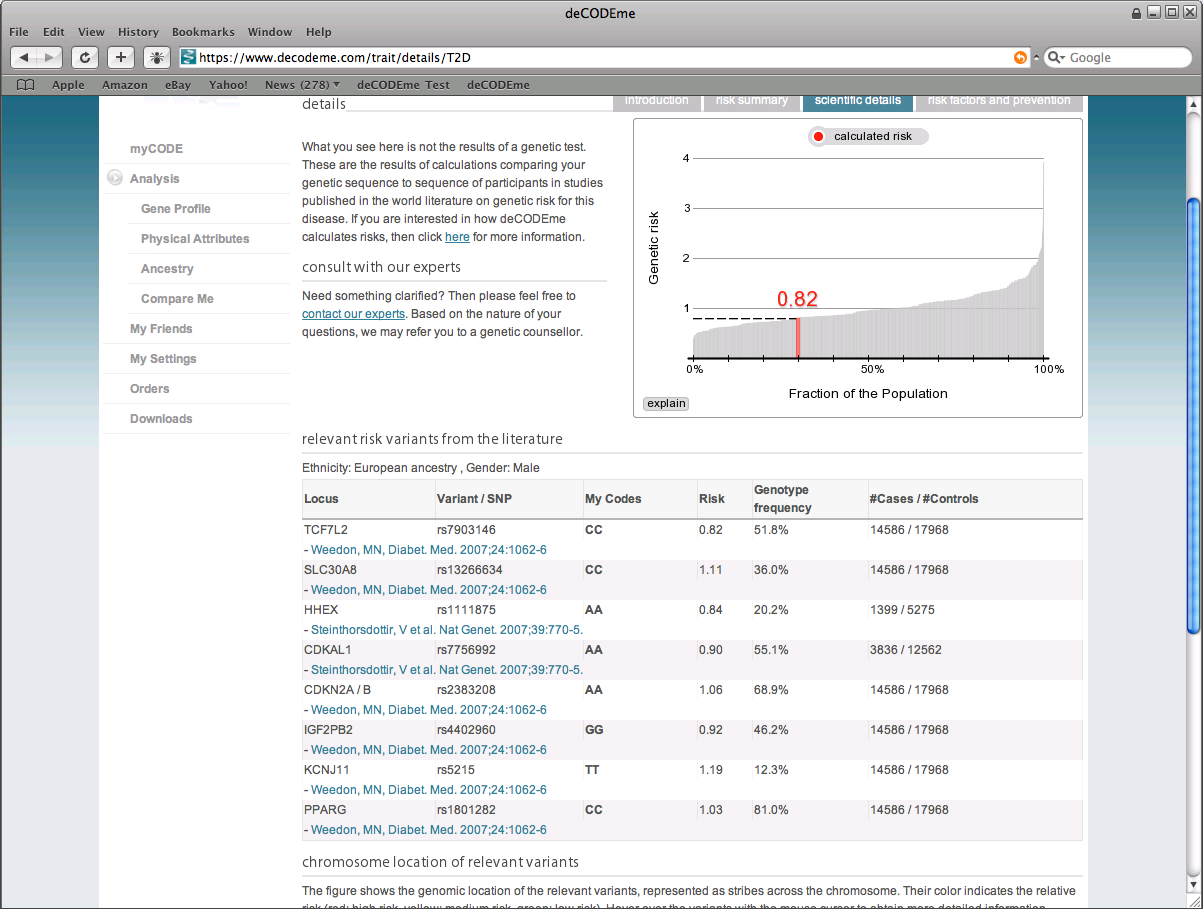 Copyright Bale/Doneen Paradigm
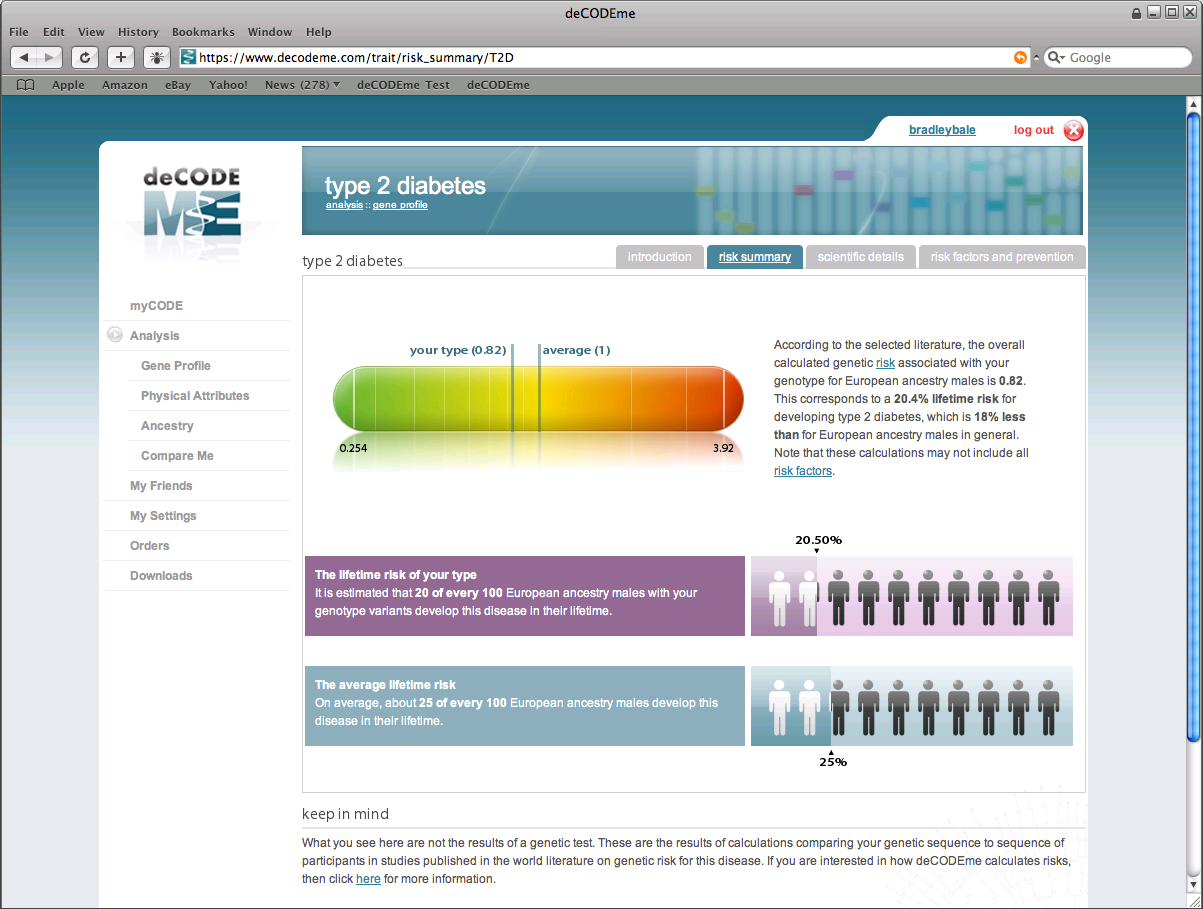 Copyright Bale/Doneen Paradigm
Genetic clues for atrial fibrillation
sequence variants located on chromosome 4q25 (rs2200733 and rs10033464)
help in the diagnosis of AF, which is currently an under-diagnosed disease 
major genomic marker breakthrough to predict risk for AF 
About 35% of the individuals of European descent had at least one copy of the variants (rs2200733 and rs10033464), and the risk of AF was increased by 1.72 and 1.39, respectively 
rs2200733—was replicated in the Chinese population and was carried by 75% of individuals, with the risk of AF increased by 1.42 per copy 
neither variant had an association with obesity, hypertension, or MI 
association of the two variants is strongest in those diagnosed at a younger age, although the risk remained significant even in those diagnosed after the age of 80
Nature 2007; DOI: 10.1038/nature06007. Available at: http://www.nature.com.
Copyright Bale/Doneen Paradigm
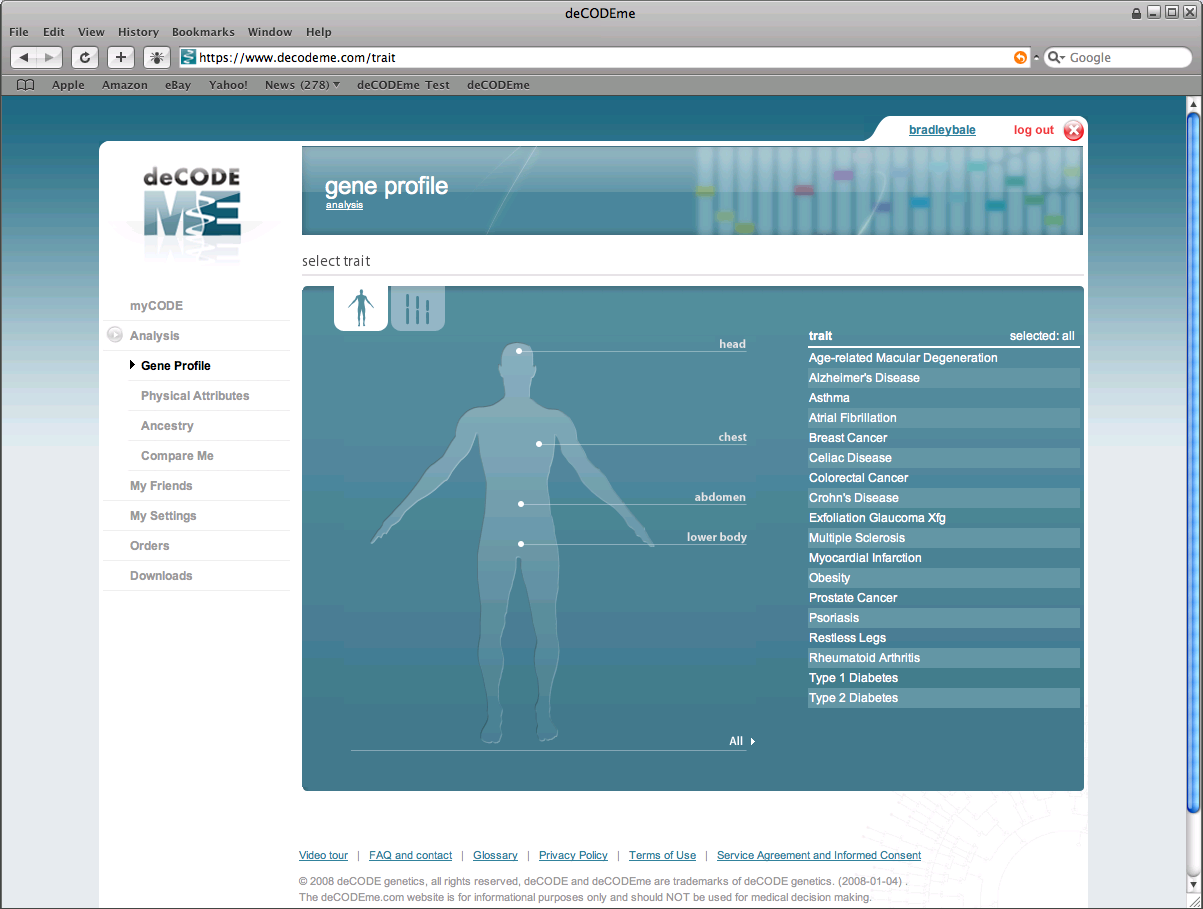 Copyright Bale/Doneen Paradigm
www.deCODEme.com$985
Heart and Circulation
Abdominal Aortic Aneurysm 
Atrial Fibrillation 
Heart Attack 
Intracranial Aneurysm 
Peripheral Arterial Disease 
Venous Thromboembolism 
Lungs and Breathing
Asthma
Lung Cancer 
Nicotine Dependence 
Skin, Hair and Nails
Basal Cell Carcinoma 
Male Pattern Baldness 
Psoriasis
Blood
Chronic Lymphocytic Leukemia 
Hemochromatosis 
Venous Thromboembolism 
Warfarin Metabolism 
Bones, Joints and Muscles
Gout 
Rheumatoid Arthritis 
Brain and Nerves
Alzheimer's Disease 
Essential Tremor 
Multiple Sclerosis 
Nicotine Dependence 
Restless Legs Syndrome 
Cancers
Basal Cell Carcinoma 
Bladder Cancer 
Breast Cancer
Chronic Lymphocytic Leukemia 
Colorectal Cancer 
Lung Cancer 
Prostate Cancer 
Thyroid Cancer
Digestive System
Alcohol Flush Reaction 
Bitter Taste Perception
Celiac Disease
Colorectal Cancer 
Crohn's Disease
Gallstones 
Lactose Intolerance 
Obesity 
Type 1 Diabetes
Type 2 Diabetes 
Ulcerative Colitis
Eyes and Vision
Age Related Macular Degeneration
Exfoliation Glaucoma
44 conditions and counting!
Copyright Bale/Doneen Paradigm
The  patient has ASVD
How  should  we  treat  them?? 

Normal  foundation
       Lifestyle  advice   depends  on  ApoE  genotype
       Anti-platelet rx– ASA 81mg; need to see if it is working
       Statin  - Lipitor 20mg
       Inhibition  of  angiotensin-renin-aldosterone  system
          ACEI  or  ARB – Benicar 20mg
       Plus ?
Copyright Bale/Doneen Paradigm
The  patient has some acceleration of ASVD
How  should  we  treat  them?? 

Normal  foundation
       Lifestyle  advice   depends  on  ApoE  genotype
       Cholesterol treatment 
       BP control 
       Plus ?
Copyright Bale/Doneen Paradigm
The  patient no evidence of ASVD
How  should  we  treat  them?? 

Normal  foundation
       Lifestyle  advice   depends  on  ApoE  genotype
       Control any definite risk factors
Copyright Bale/Doneen Paradigm
The  patient has moderately high risk and is pre-diabetic
How  should  we  treat  them?? 

Normal  foundation
       Lifestyle  advice   depends  on  ApoE  genotype
       Anti-platelet rx – your aspirin is working
       Cholesterol treatment - missing 
       BP control – ACEI on lisinopril
       Plus ?
Copyright Bale/Doneen Paradigm
Practical  advice  from  Apo  E
E 2
        exercise !!   extremely  important
        no  refined  carbohydrates
        alcohol  is  good – one wine daily/meal
Arterioscler. Thromb. Vasc. Biol. 1995 Jan.; 15 (1): 105 -111
Am. J. Epidemiol.  2002; 155: 487 -495
Copyright Bale/Doneen Paradigm
Apo E 4 genotype is associated with elevated LDL and increased CHD risk
Apo E is key in lipid metabolism; binding to receptors on liver and clearing chylomicrons and VLDL
Coronary risk data: 121 studies with 82,727 controls and 37,850 CV cases
          significant OR: 2/2 & 2/3  18% reduced risk
                                   4/4            22% increased risk
Lipid data: 82 studies with 86,067 disease free people
          significant difference: LDL 44mg/dL  4/4 vs. 2/2
                                             HDL 2.7mg/dL 2/2 vs. 4/4  &
                                                                      2/3 vs. 3/4
                                             TG    30mg/dL 2/2 vs. 3/3 (highest to lowest)
Approx. linear relationship with LDL, CHD risk and apo E genotypes
                                   2/2, 2/3, 2/4, 3/3, 3/4, 4/4  (lowest to highest)
JAMA, 9/19/2007 – Vol 298, No. 11: 1300-1311
Copyright Bale/Doneen Paradigm
[Speaker Notes: Aerobic: treadmills and bicycle; 3 X week up to 45 min. sessions at 75% maximum HR
Resistance: 7 wt. machines; 2 -3 sets; 7 -9 reps at max. wt.
Combined: full aerobic and rsistance programs
All wore pedometers; steps to minimize diet and med changes during study; free YMCA membership]
Practical  advice  from  Apo  E
E 3
        diet  and  exercise  help  moderately
        bran  is  good
        more  likely  to  need  medications

Arterioscler. Thromb. Vasc. Biol. 1995 Jan.; 15 (1): 105 -111
Am. J. Epidemiol.  2002; 155: 487 -495
Copyright Bale/Doneen Paradigm
Apo E 4 genotype is associated with elevated LDL and increased CHD risk
Apo E is key in lipid metabolism; binding to receptors on liver and clearing chylomicrons and VLDL
Coronary risk data: 121 studies with 82,727 controls and 37,850 CV cases
          significant OR: 2/2 & 2/3  18% reduced risk
                                   4/4            22% increased risk
Lipid data: 82 studies with 86,067 disease free people
          significant difference: LDL 44mg/dL  4/4 vs. 2/2
                                             HDL 2.7mg/dL 2/2 vs. 4/4  &
                                                                      2/3 vs. 3/4
                                             TG    30mg/dL 2/2 vs. 3/3 (highest to lowest)
Approx. linear relationship with LDL, CHD risk and apo E genotypes
                                   2/2, 2/3, 2/4, 3/3, 3/4, 4/4  (lowest to highest)
JAMA, 9/19/2007 – Vol 298, No. 11: 1300-1311
Copyright Bale/Doneen Paradigm
[Speaker Notes: Aerobic: treadmills and bicycle; 3 X week up to 45 min. sessions at 75% maximum HR
Resistance: 7 wt. machines; 2 -3 sets; 7 -9 reps at max. wt.
Combined: full aerobic and rsistance programs
All wore pedometers; steps to minimize diet and med changes during study; free YMCA membership]
You are 4/3
Practical  advice  from  Apo  E
E 4
        low  fat  diet!!   extremely  important
        NO   alcohol !!!!
        exercise  modest  help
        increased  risk  CAD;  rx  co-morbidities  aggressively
        
        
Arterioscler. Thromb. Vasc. Biol. 1995 Jan.; 15 (1): 105 -111
Am. J. Epidemiol.  2002; 155: 487 -495
Copyright Bale/Doneen Paradigm
Apo E 4 genotype is associated with elevated LDL and increased CHD risk
Apo E is key in lipid metabolism; binding to receptors on liver and clearing chylomicrons and VLDL
Coronary risk data: 121 studies with 82,727 controls and 37,850 CV cases
          significant OR: 2/2 & 2/3  18% reduced risk
                                   4/4            22% increased risk
Lipid data: 82 studies with 86,067 disease free people
          significant difference: LDL 44mg/dL  4/4 vs. 2/2
                                             HDL 2.7mg/dL 2/2 vs. 4/4  &
                                                                      2/3 vs. 3/4
                                             TG    30mg/dL 2/2 vs. 3/3 (highest to lowest)
Approx. linear relationship with LDL, CHD risk and apo E genotypes
                                   2/2, 2/3, 2/4, 3/3, 3/4, 4/4  (lowest to highest)
JAMA, 9/19/2007 – Vol 298, No. 11: 1300-1311
Copyright Bale/Doneen Paradigm
[Speaker Notes: Aerobic: treadmills and bicycle; 3 X week up to 45 min. sessions at 75% maximum HR
Resistance: 7 wt. machines; 2 -3 sets; 7 -9 reps at max. wt.
Combined: full aerobic and rsistance programs
All wore pedometers; steps to minimize diet and med changes during study; free YMCA membership]
Mortality risk reduction by lifestyle modification
HALE- Healthy Aging: A Longitudinal Study in Europe
1500 men & 832 women; 70 to 90 yo; followed 10 yrs.

If had all four in place= 73% reduction in coronary mortality


Knoops K et al. JAMA 9/22/2004; 292:1433-39.
Copyright Bale/Doneen Paradigm
Nicotine in any form increase CV risk
Overall, the risk (odds ratio) of nonfatal MI among current smokers was 2.95 relative to that of never-smokers (p<0.0001). Risk was higher in younger smokers than in older ones and lower in women than in men. 
The risk reached only 1.85 among former smokers within three years of quitting, although it persisted at 1.22 even among those cigarette-free for 20 years. 
The MI risk climbed from 1.63 among persons smoking one to nine cigarettes per day to 4.59 for a rate of >20/day (p<0.0001 for both findings). Every additional daily cigarette corresponded to a 5.6% jump in risk, according to the analysis. 
Less than half of controls reported no exposure to second-hand smoke. Those exposed only one to seven hours per week showed a significant MI risk of 1.24 relative to those without any exposure. The risk reached 1.62 for those exposed >21 hours per week. 
Chewing tobacco by itself more than doubled the MI risk. Persons who both chewed tobacco and smoked cigarettes had four times the MI risk of nonusers.
tobacco exposure—be it cigarettes, pipes, cigars, beedies, sheesha, or smokeless; second-hand or primary; filtered or nonfiltered, even at low levels—causes a large proportion of myocardial infarcts in men and women
Lancet 8/2006; 368: 647-658.
Copyright Bale/Doneen Paradigm
Physical fitness yields >50% reduction in mortality risk in men at any given CV risk category
19,125 men btw. 20 & 79 yo; followed 13 yrs.

Physical fitness = 4 -5 30 min. segments activity / wk
       equivalent to walking
Increase your time from 20 mins.
Katzmarzyk, et.al., Circulation 9/6/2005
Copyright Bale/Doneen Paradigm
Exercise and Stress Management Effects on Markers of CV Risk
96 pts. 40-84yo with known IHD; 1/3 female; 42 pts. usual care
16 weeks of exercise or stress management (SM) & usual care
Exercise: 45 mins. 3X/wk; 10 min. warm-up; 35 min. aerobic
SM:     90 mins. 1X/wk; education; skills training; social support
CV risk markers: LVEF
                              FMD brachial artery
                              Psychosocial: distress, depression, hostility, anxiety
Either treatment showed improvement over usual care
No significant difference in improvement btw exercise & stress rx
Exercise easier and cheaper ?????
Effect of doing both ??????
JAMA, 4/6/2005, Vol. 293, No. 13
Copyright Bale/Doneen Paradigm
Pedometers increase activity reduce BMI and BP
Meta-analysis of 26 studies with a total of 2767 participants (14 randomized controlled trials and 12 observation studies); 85% women; mean age - 49 years; mean pedometer use - 18 weeks

Pedometer users significantly increased their physical activity by 2183 steps a day (p<0.0001), or by 26.9%.
 
Important predictors of increased physical activity was having a daily goal—i.e. the popular 10 000 steps per day- and keeping a diary 
     (p=0. 001) and use outside the workplace (p=0.02)

Users decreased their BMI by 0.38 (p=0.03) 

Significant reduction in SBP -3.8 mm Hg ; DBP – 0.3 mm Hg (p=0.001)

Bottom line: pedometers can increase physical activity and improve some important CV risk factors
Bravata DM, Smith-Spangler C, Sundaram V, et al. Using pedometers to increase physical activity and health. A systematic review. JAMA 11/21/2007; 298:2296-2304.
Copyright Bale/Doneen Paradigm
[Speaker Notes: Interesting that use in the workplace did not predict success. It fits with the criticism of workplace exercise programs only attracting staff who are already active.
It is also interesting to note that intervention duration and physical activity counseling did not predict success.  There was also no relationship with gender, BMI, ethnicity in predicting success with increased activity.
BMI reduction predictors: older age, Caucasian, step goal, longer duration of study
BMI non-predictors: baseline activity level, change in activity, gender, diet counseling, baseline BMI
SBP reduction predictors: baseline higher SBP, increase in daily steps
SBP decrease non-predictors: age, BMI change, step goal, duration of study
Very important!!  No significant change in lipids or fasting blood sugar !
Do not forget a 4 mm Hg SBP drop can reduce stroke risk 20% and CV mortality 14%  !!!!  Also this BP reduction was unrelated to BMI – highlights the benefit of physical activity exclusive of a person’s weight.  Need to encourage patients who are frustrated with their inability to lose weight to engage in physical activity.
Limits of this meta-analysis: sample sizes, short interventions, mainly women, younger population.
Need more controlled studies to include: better gender mix, wider age ranges, control group blinded to their steps, controls without step goal and diary advice, with and without counseling for diet and activity,]
Exercise activity level linearly related to reduced CVD risk
1)1,500 kilocalories per week (kcal/week) representing greater than five
 hours of moderately intense physical activity (such as brisk walking) per week 
2)600 to 1,499 kcal/week which reflected about two to five hours of physical activity per week 
3)200 to 599 kcal/week, which is about one to two hours of physical activity per week
600-1499
Kcal/wk
>1500
Kcal/wk
<200
kcal/wk
200-599
Kcal/wk
27,055 women from WHS; followed 11 yrs.; 979 CV events
Mora S et al. Circulation 10/22/2007; available at: http://circ.ahajournals.org.
Physical fitness and waist predict mortality risk
2603 >60 yo ; 80% males; followed 12 years
450 deaths
Waist predicted dying after adjusting for: smoking, baseline health, BMI; but not after adjusting for fitness
Fitness predicted risk of dying even after adjusting for: smoking, baseline health, BMI, waist, % fat
Bottom line: exercise reduces risk of dying regardless of a person’s weight
JAMA, 12/5/2007, Vol 298, No. 21: 2507-2516
Copyright Bale/Doneen Paradigm
[Speaker Notes: Fitness was determined by maximum exercise test; test ended by patient volition or medical judgement
Death rates per 1000 across fitness levels was: 32.6, 16.6, 12.8, 12.3, 8.1 with p<0.001 for trend
Death rate per 1000 for waist was 13.3 and 18.2 with p=0.004; >35 ins. Women and > 40 ins. men
% body fat and fat free mass were not predictive; suggest more complicated and expensive body fat measurements are not as good as simple waist and BMI
BMI predicted risk with a J curve: BMI btw 25.0 & 29.9 had the lowest risk
Weakness with data: mainly white males, well educated, able to complete a maximum exercise test; diet and meds not considered
CVD and cancer accounted for 74% of deaths]
Relationship between exercise time and fitness level
Church TS et al. JAMA 2007; 297:2081-2091.
Copyright Bale/Doneen Paradigm
AHA guideline advice for women wanting to prevent CHD
Overweight women should exercise 60 to 90 mins. a day

Keep saturated fat to <7% of caloric intake

LDL < 70mg/dL for high risk women

Realize smoking cessation reduces CHD mortality 30%

Should not use supplemental folic acid and B12  for CHD prevention
AHA guidelines for CVD prevention in women 3/20/2007 JACC and Circulation
Copyright Bale/Doneen Paradigm
Omega-3 Fatty Acids
Benefits
      anti-arrhythmic
      anti-thrombotic
      anti-inflammatory
      reduce hyperlipidemia 
      lower BP
      reduce stiffness and tender joints in RA

Sources
      fatty fish  (tuna, halibut, mackerel, lake trout, sardines, salmon) –
                          provide direct EPA and DHA
      flaxseed    - alpha-linolenic acid which can convert to EPA
      canola oil  - alpha-linolenic acid
      walnuts     - alpha-linolenic acid
      soybean    - alpha-linolenic acid
Copyright Bale/Doneen Paradigm
American Family Physician: 7/1/2004.Vol.70,No.1:133-140
Fish & intake decrease CV risk
*Multivariable models adjusted for age; sex; smoking; alcohol intake; body mass index; histories of hypertension and diabetes; use of  hypercholesterolemia medications; education level; leisure-time sports; quintiles of dietary intake of fruits, vegetables, saturated fat, monounsaturated fat, n-6 polyunsaturated fat, cholesterol, and total energy; and public-health centers in which patients were registered.
No significant trends observed for end points of any coronary heart disease, sudden cardiac death, or fatal coronary events. 
PUFA=polyunsaturated fatty acid.
 statistically significant
41,578 Japanese; prospective 11-yr. trial; 40 -59 yo; no known CVD 
No mortality benefit; ??? due to so few mortalities ???; 62 CHD fatalities
Iso H et al. Circulation 1/17/2006; available at http://circ.ahajournals.org.
Copyright Bale/Doneen Paradigm
Omega-3 intake reduces CV risk
Stay on fish oil
*Multivariable models adjusted for age; sex; smoking; alcohol intake; body mass index; histories of hypertension and diabetes; use of  hypercholesterolemia medications; education level; leisure-time sports; quintiles of dietary intake of fruits, vegetables, saturated fat, monounsaturated fat, n-6 polyunsaturated fat, cholesterol, and total energy; and public-health centers in which patients were registered.
No significant trends observed for end points of any coronary heart disease, sudden cardiac death, or fatal coronary events. 
PUFA=polyunsaturated fatty acid.
 Statistically significant
40,000 Japanese; prospective 11-yr. trial; 40 -59 yo; no known CVD
No mortality benefit; ??? due to so few mortalities ???; 62 CHD fatalities
Iso H et al. Circulation 1/17/2006; available at http://circ.ahajournals.org.
Copyright Bale/Doneen Paradigm
Odds ratio of developing components of metabolic syndrome in adults consuming >1 soft drink daily
How are you doing?
6000 non- Met Synd. individuals participating in the Framingham Heart Study
Dhingra R et al. Circulation 7/23/2007; available at: http://circ.ahajournals.org.
Copyright Bale/Doneen Paradigm
Dark chocolate reduces blood pressure
randomized, controlled, investigator-blinded, parallel-group trial with 44 adults, aged 56 to 73 
untreated upper-range pre-hypertension 
18 weeks: one square (6.3 g) (30 kcal)  of dark chocolate per day  or matching polyphenol-free white chocolate
dark-chocolate reduced mean systolic BP by 2.9 mm Hg (p<0.001) and diastolic BP by 1.9 mm Hg (p<0.001) 
white chocolate caused no changes in BP 
Mechanisms??: chronic increase in the production of nitric oxide
JAMA 7/4/2007; 298:49-60
Copyright Bale/Doneen Paradigm
Aspirin in Secondary Prevention
Acute MI
Prior 
Stroke/TIA
20% OR
Prior MI
27% OR
Acute Stroke
Overview of 195 randomized trials, including 135,640 high-risk patients.  Overall odds reduction 22%.
Aspirin
% MI, Stroke or Vascular Death
21.4
Control
20
17.8
17.0
14.2
13.5
10.4
10
9.1
8.2
0
BMJ 2002;324:71-86
Copyright Bale/Doneen Paradigm
Antithrombotic Trialists’ Collaboration
Functional consequenceslow dose vs high dose ASA
Endothelial cells express both COX-1 & COX-2
TXA-2 mainly from COX-1 (blocked by low dose ASA)
         TXA-2 induces platelet aggregation; is vasoconstrictor; induces proliferation of vascular smooth-muscle cells
PGI-2 mainly from COX-2 (blocked by higher dose ASA)
          PGI-2 inhibits platelet aggregation; is vasodilator; inhibits smooth-muscle cell proliferation; protects myocardium from oxidative stress; is cytoprotective to GI mucosa
Above may explain why low dose ASA does not increase BP; impair renal function; interfere with hypertensive meds; less GI bleeding
N Engl J Med 12/1/2005;353;22:2373-2382
Copyright Bale/Doneen Paradigm
Efficacy & safety low dose ASA in CV prevention for high risk pts.(annual CV event risk 4%)
Non-fatal MI –                               34% reduction
Non-fatal stroke –                         25% reduction
Mortality –vascular or unknown – 16%
GI bleed risk -                               doubles
Hemorrhagic stroke -                    increased slightly

 Net benefit vs risk:
              Prevent 10 to 20 CV events per 1000 pts. rx’ed / yr.
              Cause     1 to 2   major bleeding complications / 1000 rx’ed
              Benefit clearly outweighs the risk
N Engl J Med 12/1/2005;353;22:2373-2382
Copyright Bale/Doneen Paradigm
AHA statement post CHARISMA
Patients who are candidates for clopidogrel
       Post MI
       Post angioplasty for MI or unstable angina
       Post stent
       Post TIA or ischemic stroke
       PAD
Patients who are not candidates for clopidogel
       Patients who have stable CVD on long-term aspirin therapy
       Primary prevention group even with multiple risk factors
Updated AHA Statement. 3/16/2006. www.americanheart.org
Copyright Bale/Doneen Paradigm
The Effect of Statin Treatment on Coronary Events as a Function of Baseline Lipid Levels: Pravastatin Pooling Project
Test for Interaction: P=NS
(3 trials, 19,768 patients, 102,559 pt-yr of f/u, 2194 end points)     
Pravastatin 40 mg/d vs Placebo  (LDL reduction 27%, HDL increase 5%)
Copyright Bale/Doneen Paradigm
Sacks FM et al. Circulation 2000;102:1893-1900.
[Speaker Notes: The effect of statin treatment on coronary events as a function of baseline lipid levels: Pravastatin Pooling Project
In a meta-analysis of three randomized trials of the statin pravastatin, the relations between clinical event reduction and baseline LDL-C were evaluated. Across the entire range of baseline LDL-C from 70 to 232 mg/dl, there was a reduction in death and nonfatal myocardial infarction. The formal test for interaction regarding baseline LDL-C and the degree of clinical benefit was not significant. This analysis suggests that patients benefit from statin treatment regardless of baseline LDL-C.

Reference:
Sacks FM, Tonkin AM, Shepherd J, Braunwald E, Cobbe S, Hawkins CM, Keech A, Packard C, Simes J, Byington R, Furberg CD. Effect of pravastatin on coronary disease events in subgroups defined by coronary risk factors: the Prospective Pravastatin Pooling Project. Circulation 2000;102:1893-1900.]
HPS: Statin Benefit is EntirelyIndependent of Baseline LDL
Risk ratio and 95% CI
Statin
better
Statin 
worse
24% SE 3
reduction
(2P<0.00001)
0.4
0.6
0.8
1.0
1.2
1.4
Copyright Bale/Doneen Paradigm
www.hpsinfo.org
[Speaker Notes: HPS: statin benefit is entirely independent of baseline LDL
In the Heart Protection Study, approximately 3500 patients had baseline LDL-C of <100 mg/dl. Remarkably, this study showed that not only did patients with LDL-C <100 mg/dl at baseline benefit from statin treatment, but these patients benefit to a similar degree to patients with higher LDL-C. Thus, this study demonstrated that all patients with atherosclerosis and/or diabetes, regardless of LDL-C, benefit from statin treatment. This study has important clinical implications and should lead to further revision of the guidelines. This study further validates the approach of in-hospital initiation of statin treatment regardless of baseline LDL-C.

Reference:
MRC/BHF Heart Protection Study. HPS info: slideshow presentation. Available at http://www.ctsu.ox.ac.uk/~hps/hps_slides.shtml (accessed 9 July 2002).

Heart Protection Study Collaborative Group. MRC/BHF Heart Protection Study of cholesterol lowering with simvastatin in 20 536 high-risk individuals: a randomised plcebo-controlled trial. Lancet 2002;360:7-22.]
ASCOT Summary and Conclusions
Risk reductions in CHD events were unrelated to baseline cholesterol levels and were consistent across the whole range of cholesterol
Copyright Bale/Doneen Paradigm
Sever PS, Dahlöf B, Poulter N, Wedel H, et al, for the ASCOT Investigators. Lancet. 2003;361:1149-58
Effects of Statins  Beyond
Cholesterol
Reduces the inflammation inside the artery
Reduces ability of LDL to get eaten by the WBCs

Reduces risk of forming a clot

Reduces WBCs sticking to artery wall

Makes plaque less likely to rupture
         Decreased content of  cholesterol in plaque
         Reduces inflammation in the plaque
         Strengthens the surface over the plaque
Rosenson R, et al. JAMA. 1998;279:1643-1650; 
Gotto AM, et al. Curr Opin Lipidology. 2001;12:391-394; 
Maron DJ, et al. Circulation. 2000;101:207-213; 
White CM. J Clin Pharmacol. 1999;39:111-118.
Copyright Bale/Doneen Paradigm
[Speaker Notes: However, not all of the beneficial effects of statins relate solely to their lipid-lowering properties, just as not all of those affected by CHD have elevated LDL-C levels. Elevated LDL-C levels identify less than half of those who will die from CHD. Furthermore, as we shall see shortly, a number of studies demonstrating the effectiveness of statins in reducing mortality and nonfatal CHD events show that benefit is often unrelated to degree of cholesterol lowering.
In fact, statins are drugs with multiple complexities, demonstrating a wide variety of fascinating effects on blood vessels, clotting, and a number of other processes vital to the occurrence and outcome of vascular pathophysiologic events. Such so-called “pleiotropic effects” are likely to be independent of the lipid-modifying characteristics of statins, and may ultimately broaden their indication from lipid-lowering to anti-atherogenic effects. 





Rosen et al. JAMA 279(20):1643-50,1998.
Gotto AM et al. Current Opinion in Lipidology 12(4):391-4,2001; Maron DJ et al. Circulation 101(2):207-13, 2000; White CM. J Clin Pharmacol 39(2):111-8, 1999.]
Statins equal in long term CVD prevention
WOSCOPS,CARE,LIPID,PROSPER,4S,HPS,ASCOT-LLA,CARDS,ALLHAT-LLT,GREACE
Zhou Z et al. Am Heart J 2/2006; 151:273-81.
Copyright Bale/Doneen Paradigm
Statins equally effective for secondary prevention
18,637 post MI pts.; retrospective; 2924 MIs or deaths
Results unchanged after adjusting for dose, switch, stopping
Follow-up 2 to 2.5 years




Zhou Z et al. Canadian MAJ April 26,2005; 172:1187-94
Copyright Bale/Doneen Paradigm
Pfizer backtracks on the benefit of atorvastatin over simvastatin
March 2007 Pfizer said that among those taking statins for at least three months, the risk of cardiovascular events, after adjustment for dose, was 14% lower in patients who took atorvastatin compared with simvastatin. 
Now the company is backing away from those findings, claiming that the benefit observed in the study was just 10%, a between-treatment difference that did not meet statistical significance
Goldstein J. Pfizer backtracks on Lipitor's edge over rival. Wall Street Journal 
health blog, June 14, 2007. Available at: http://blogs.wsj.com/health.
Copyright Bale/Doneen Paradigm
Statins are remarkably safe
reviewed all papers published between 1985 and 2006 on the safety, efficacy, and side effects of statins
myopathy and rhabdomyolysis—occur very rarely at standard doses
myopathy occurs in fewer than one in 10 000 patients at standard doses 
small percentage of patients taking statins experience an increase in liver enzymes, generally seen in the first six months
no convincing evidence associated with liver damage 
routine monitoring of liver function after starting statin treatment is no longer recommended for simvastatin, pravastatin, or lovastatin up to 40 mg daily but remains recommended for the other statins and higher doses
Armitage J. The safety of statins in clinical practice. Lancet 2007; published online
 before print June 7, 2007. Available at: http://www.thelancet.com.
Copyright Bale/Doneen Paradigm
Statin therapy in children may yield large benefits
186 children with FH; follow-up 4.5 years
pravastatin 20 mg or 40 mg, if > 14yo
Multivariate analysis: age at statin initiation was an independent predictor for carotid IMT even after adjustment for carotid IMT at initiation of treatment, sex, and duration of treatment
the earlier statin treatment initiated, the smaller the carotid IMT is later 
Lovastatin, simvastatin, pravastatin, and atorvastatin have all received FDA approval for pediatric labeling
Circulation 2007; 116:664-668
Copyright Bale/Doneen Paradigm
Statins and fibrates reduce the risk of diabetic peripheral neuropathy
Independent predictors of incident neuropathy
531 DM pts. followed for five years; 62.3% developed new neuro.
Observational  study; average age 64; had DM at least 4 yrs.
Effects independent of lipid effects and each other
Different statins and doses; mainly gemfibrozil
Why????: anti-inflammatory; angiogenesis; NO
Davis TM, et al. American Diabetes Association 2007 Scientific Sessions; June 22, 2007; Chicago, IL. Abstract 0004-OR.
Copyright Bale/Doneen Paradigm
Dose of statins related to liver toxicity
23 randomized, controlled trials assessing statin therapy including high dose trials :PROVE-IT, TNT, and IDEAL
higher the dose of statins used, the higher the risk of toxicity to the liver 
better off using multiple medications, all at modest doses, to minimize side effects and maximize the benefit
J Am Coll Cardiol 7/31/2007; 50:409-420
Copyright Bale/Doneen Paradigm
30
30
25
25
20
20
15
15
10
10
Pravastatin- 46%
P =0.001
5
5
0
0
CARE  SECONDARY  PREVENTION: Reduction in Coronary Events in Men and Women
Women
Men
Placebo
Placebo
Percent
with
Event *
Pravastatin - 20%
P =0.001
0
0
1
2
3
4
5
1
2
3
4
5
Years
Years
* CHD Death, Nonfatal MI, CABG, PTCA.
Lewis SJ et al. JACC. 1998;32:140-146.
Copyright Bale/Doneen Paradigm
[Speaker Notes: CARE: Reduction in Coronary Events in Men and Women
Despite conventional wisdom, CARE demonstrated a significant decrease in cardiac events in both men and women with average cholesterol levels.]
Risk Ratio
Diabetes
Nondiabetes
Current smoker
Noncurrent smoker
Obese
Nonobese
LVH
No LVH
Older (>60 years)
Younger (≤60 years)
Female
Male
Previous vascular disease
No previous vascular disease
Renal dysfunction
No renal dysfunction
With metabolic syndrome
Without metabolic syndrome
All patients
Atorvastatin better
Placebo better
0.5
1.0
1.5
ASCOT Pre-specified Subgroups: Primary End Point
Hazard Ratio
0.84 (0.55-1.29)
0.56 (0.41-0.77)
0.56 (0.37-0.85)
0.70 (0.51-0.96)
0.59 (0.39-0.90)
0.67 (0.49-0.92)
0.67 (0.35-1.29)
0.64 (0.49-0.84)
0.64 (0.47-0.86)
0.66 (0.41-1.06)
1.10 (0.57-2.12)
0.59 (0.44-0.77)
0.80 (0.45-1.42)
0.61 (0.46-0.81)
0.61 (0.44-0.84)
0.70 (0.47-1.04)
0.77 (0.52-1.12)
0.56 (0.40-0.79)
0.64 (0.50-0.83)
Area of squares is proportional to the amount of statistical information
Copyright Bale/Doneen Paradigm
Sever PS, Dahlöf B, Poulter N, Wedel H, et al, for the ASCOT Investigators. Lancet. 2003;361:1149-58
CARE: Effects of Pravastatin in Patients with and without Diabetes
40
}
Placebo
Diabetes
- 25% (p = 0.05)
Pravastatin
30
}
No Diabetes
- 23% (p <0.001)
Percent
with Event
20
10
0
0
1
2
3
4
5
Years
Copyright Bale/Doneen Paradigm
Goldberg RB, et al. Circulation. 1998;98:2513-19
* CHD Death, Nonfatal MI, CABG, PTCA
Pravastatin  &  Metabolic  Syndrome
Pravastatin  reduced  CHD  risk  in patients  with  metabolic  syndrome  as  well  as  in  patients  without  metabolic  syndrome
Circulation 2003;108(4):414-419; WOSCOPS
Copyright Bale/Doneen Paradigm
Risk Ratio
Diabetes
Nondiabetes
Current smoker
Noncurrent smoker
Obese
Nonobese
LVH
No LVH
Older (>60 years)
Younger (≤60 years)
Female
Male
Previous vascular disease
No previous vascular disease
Renal dysfunction
No renal dysfunction
With metabolic syndrome
Without metabolic syndrome
All patients
Atorvastatin better
Placebo better
0.5
1.0
1.5
ASCOT Pre-specified Subgroups: Primary End Point
Hazard Ratio
0.84 (0.55-1.29)
0.56 (0.41-0.77)
0.56 (0.37-0.85)
0.70 (0.51-0.96)
0.59 (0.39-0.90)
0.67 (0.49-0.92)
0.67 (0.35-1.29)
0.64 (0.49-0.84)
0.64 (0.47-0.86)
0.66 (0.41-1.06)
1.10 (0.57-2.12)
0.59 (0.44-0.77)
0.80 (0.45-1.42)
0.61 (0.46-0.81)
0.61 (0.44-0.84)
0.70 (0.47-1.04)
0.77 (0.52-1.12)
0.56 (0.40-0.79)
0.64 (0.50-0.83)
Area of squares is proportional to the amount of statistical information
Copyright Bale/Doneen Paradigm
Sever PS, Dahlöf B, Poulter N, Wedel H, et al, for the ASCOT Investigators. Lancet. 2003;361:1149-58
TIMI 22 Subgroups: Reduction in Total Mortality or Major CV Events
Male
Female
Diabetes
No Diabetes
Age > 65
Age < 65
Prior Statin
No Prior Statin
HDL-C > 40
HDL-C < 40
LDL-C > 125
pi = 0.02
LDL-C < 125
All pinteraction = NS except as noted
Copyright Bale/Doneen Paradigm
0.5
0.75
1.0
1.25
1.5
Atorvastatin 80 mg Better
Pravastatin 40 mg Better
[Speaker Notes: The benefits observed, with high-dose atorvastatin 80mg, were consistent across most major subgroups
A greater benefit appeared to be seen among patients with a baseline LDL cholesterol of greater than or equal to 125 mg/dL, a pre-specified subgroup, with a 34 percent relative risk reduction, as compared with a 7 percent relative risk reduction in patients with a baseline LDL cholesterol below 125 mg/dL (p interaction = 0.02).]
WOSCOPS: Pravastatin Reduces Risk of Developing Diabetes
Benefit  in  pt.  with  metabolic  synd.
6
5
4
3
2
1
0
Placebo (n=82)
Pravastatin (n=57)
30% Risk Reduction
p=0.042*
0	0.5	1	1.5	2	2.5	3	3.5	4	4.5	5	5.5
% diabetic
* Multivariate Analysis
Years in Study
Modified from Freeman et al. Circulation. 2001;103:357-362
Copyright Bale/Doneen Paradigm
ACEI CV Benefits
Arteries
       dilate arteries
       reduce inflammation
       reduce clotting
       improve endothelial function
       decrease CIMT progression
Heart
       improve LV function
Kidneys
       improve renal function
Insulin resistance
       reduce risk of new onset diabetes  (increase adiponectin)*
Eur Heart J. 2003;5;A43-A48
J Am Coll Cardiol. 2004;43:220-2206
Circulation.2001;103:919-925
J Am Coll Cardiol. 2005;45:409A Abstr.
N Engl J Med. 2005;352:937-938 
*Hypertension 2005 5;():Posted on May 17, 2005
Copyright Bale/Doneen Paradigm
Final word: Cannon
inhibition of the renin-angiotensin-aldosterone system now a mandatory component of coronary disease management
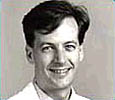 Christopher Cannon  Professor of M.
Harvard Med School  CV Division
Cannon
Copyright Bale/Doneen Paradigm
Final word
Angiotensin inhibition for CAD patients regardless of risk
Valentin Fuster  Dir. CV Institute Mt. Sinai School of Med.   NY
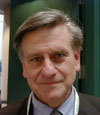 Copyright Bale/Doneen Paradigm
American College of Physician’s
Recommend all pts. with CAD be on a drug to block angiotensin
Annals of Internal Medicine; Oct. 2004
Copyright Bale/Doneen Paradigm
ACEIs unsafe in first trimester
*Infants could have both cardiovascular and CNS (mainly spina bifida & eye) malformations. The proportions and risk ratios were adjusted for potential confounders.
Women with DM excluded
Cooper WO et al. N Engl Med 6/8/2006; 354: 2443-2451.
Copyright Bale/Doneen Paradigm
When do we need combination?Problems  not  adequately  addressed  with  cornerstones
HDL
       Niacin; Fibrates; TZDs
Sub-particles & Apo B
       Niacin; Fibrates; TZD’s
Lipo (a)
       Niacin
Fibrinogen
       Niacin; Fenofibrate; TZD’s
BNP & or NT pro-BNP
       beta-blocker; ARB; ACEI
PLAC2
       statin plus niacin
IR
       lifestyle; TZD’s
Copyright Bale/Doneen Paradigm
Effect of various medications on Lp-PLA2 levels
Atorvastatin
     Lipitor
Fenofibrate
    Tricor
Niacin E.R.
   Niaspan**
Pravastatin
    Pravachol
Fluvastatin
      Lescol
Percent reduction in Lp-PLA2
** Additive to statin therapy
1. Albert M, et al. Atherosclerosis. 2005
2. Winkler K, et al. JCEM 2004 
3.  Muhlestein J, et al. ACC abstract 2006
4. Schaefe Er, et al. Am J Card 2005 
5. Kuvin J, et al. JACC. 2006
Copyright Bale/Doneen Paradigm
[Speaker Notes: Not only has the analysis of data from major epidemiological studies shown that Lp-PLA2 levels are predictive of CHD and stroke, but data have also shown that Lp-PLA2 levels can be reduced with pharmacological intervention:
Both statins and fibrates, when used to treat hyperlipidemia, have been shown to lower Lp-PLA2 levels 
Caslake and Packard were able to demonstrate an average of 17% reduction in Lp-PLA2 levels in subjects treated with pravastatin in the WOSCOPS study
Tsimihodimos et al. have shown that fenofibrate treatment reduced Lp-PLA2 levels by 22% to 28% in patients with small dense LDL particles, and that atorvastatin reduced Lp-PLA2 activity by 28% to 42%
Rizos has found that treatment with fluvastatin reduced Lp-PLA2 levels by 24%
Although Lp-PLA2 has been shown to be predictive of risk in a number of large studies, it has not yet been demonstrated whether lowering Lp-PLA2 levels has a significant effect on patient outcomes
An Lp-PLA2 inhibitor, developed by GlaxoSmithKline, has completed phase II clinical studies and is expected to enter phase III studies in 2005 

Caslake MJ, Packard CJ. Lp-PLA2 and cardiovascular disease. Curr Opin Lipidol. 2003;14:347-352.
Rizos E. First Department of Internal Medicine, Medical School, University of Crete, unpublished data.
Tsimihodimos V, Karabina SA, Tambaki AP, et al. Atorvastatin preferentially reduces LDL-associated platelet-activating factor acetylhydrolase activity in dyslipidemias of type IIA and type IIB. Arterioscler Thromb Vasc Biol. 2002;22:306-311.
Tsimihodimos V, Kakafika A, Tambaki AP, et al. Fenofibrate induces HDL-associated PAF-AH but attenuates enzyme activity associated with apoB-containing lipoproteins. J Lipid Res. 2003;44:927-934.]
DIACOR: Effects of Simvastatin and Fenofibrate on Lp-PLA2 in Type 2 Diabetics
%Change from Baseline Lp-PLA2
Copyright Bale/Doneen Paradigm
Muhlestein J, May HT et-al, JACC 2006.
[Speaker Notes: Abstract Title: The Reduction of Inflammatory Biomarkers by Statin, Fibrate, and Combination Therapy
Among Diabetic Patients With Mixed Dyslipidemia: The DIACOR Study
ACC Abstract Presentation Tuesday, Mar 14, 2006, 2:30 PM - 2:45 PM
Author Block: Joseph B. Muhlestein, Heidi Thomas, Jonathan R. Jensen, Benjamin D. Horne, Richard
B. Lanman, Farangis Lavasani, Robert L. Wolfert, Robert R. Pearson, Jeffrey L.
Anderson, LDS Hospital, Salt Lake City, UT, University of Utah, Salt Lake City, UT

Background: Diabetes (DM) and inflammation have been shown to influence the development of
atherosclerosis. Statins and fibrates reduce inflammatory (INF) biomarkers; however, the influence of a statin
and fibrate combination has yet to be elucidated. We assessed the effect of combination therapy on INF
biomarkers in the DIACOR Study.

Methods: Patients (pts) with type II diabetes and no history of coronary heart disease were considered for the
study (N=498). Eligible pts underwent a 6-8 week washout period of all lipid-lowering medications and were
enrolled if they demonstrated mixed dyslipidemia (having 2 out 3: LDL >100, triglycerides >200, or HDL <40).
Pts were randomized to receive: simvastatin (S) 20 mg, fenofibrate (F) 160 mg, or combination (C) of S 20 mg
and F 160 mg. At 12 weeks post randomization, levels of high sensitivity C-reactive protein (hsCRP) and
lipoprotein-associated phospholipase A2 (Lp-PLA2) were measured.

Results: A total 300 (age = 61±11 yrs, males = 55%) were randomized. For each treatment arm, baseline
levels of hsCRP were: F=2.69, S=2.75 and C=2.84 mg/L and of Lp-PLA2 were: F=366.1, S=360.8, and C=365.6
ng/ml. At 12-weeks, hsCRP in the over-all study population was significantly reduced (-12.5%, p<0.0001) from
baseline, but the effect did not differ among treatments (F=-18%, S=-17%, C=-13%). The effect was greatest
among pts with baseline hsCRP levels above 2.0 mg/L (F = -24.0%, p=0.001; S= -22.2%, p=<0.0001; C = -
18.2%, p=0.004). Likewise, Lp-PLA2 levels in the over-all study population were significantly reduced (-28.8%,
p=0.04) and the effect did not differ among treatments (F=-29%, S=-29%, C=-29%). This effect was also
greatest among pts with baseline elevated Lp-PLA2 levels above the median of 329 ng/ml (F = -47%, p<0.0001;
S = -45%, p=<0.0001; C = -42.1%, p<0.0001).

Conclusion: S, F, and C therapy all lowered hsCRP and Lp-PLA2. Interestingly, C was no more effective than
either form of monotherapy. These anti-INF effects were most pronounced among pts with elevated baseline
levels. The potential for positive cardiovascular benefits of therapy with both statins and fibrates and their
combination should be further evaluated in this high risk population.]
In CHD patients already on intensive statin Rx, Niaspan one gm/day lowers Lp-PLA2 an additional 20%
LDL-Cholesterol
Lp-PLA2*
*P < 0.05
Percent reduction in Lp-PLA2
LDL-C < 77 mg/dl at baseline on statin Rx before addition of Niaspan
Lp-PLA2 baseline 284 ng/ml
Kuvin JT, et al. Effects of Extended-Release Niacin on Lipoprotein Particle Size, Distribution, and Inflammatory Markers in Patients With Coronary Artery Disease. Am J Cardiol. 2006;98:743-745.
Copyright Bale/Doneen Paradigm
[Speaker Notes: Jeff Kuvin MD and Richard Karas MD completed the first study of Niaspan’s impact on Lp-PLA2 in a small study randomizing 54 high risk CHD patients already managed to an LDL-cholesterol < 100 mg/dl.  Niaspan 1000 mg/d was added to the statin regimen and 3 months later on-treatment LDL did not significantly change but Lp-PLA2 dropped approximately 25.4% from 284 to 217 ng/ml.
So, the effect on Niaspan and statin together on Lp-PLA2 is additive and not explainable by the reduction in LDL cholesterol (which was unchanged when the Niaspan was added). 
Niaspan appears to have significant anti-inflammatory properties above and beyond it’s lipoprotein subclass effects (in this same study LDL and HDL particles got larger.)]
Fenofibrate plus statin does not lower PLAC-2 further
300 type 2 DM without known CAD; mean age 61; 55% male
LDL > 100; TG >200  or  HDL <40 ; no lipid drugs 6-8 wks.
Randomized to: 1) simva. 20mg  2) fenofib. 160mg  3) combo
PLAC-2 reduced 29% in all three groups
Adding fenofibrate to the statin had no increased benefit
ACC Abstract # 854-5. 3/14/2006. Joseph b. Muhlestein, et. al.
Copyright Bale/Doneen Paradigm
What  form  of  niacin  to  use???Formulation  comparisons
JAMA  3/3/1994  Vol 271, #9
        SR  niacin  is  hepatotoxic  and  should  be  restricted  from  use

American Journal of Managed Care Sept.  2002; 8:S308-S314
        Greatest  efficacy  and  tolerability  with  niacin  ER

Am J Health-Syst Pharm  Vol 60 May 15, 2003
        OTC  SR niacin: more hepatotoxic; less  effective  on  TG  and  HDL; 
          Prescrip.  ER niacin: less  hepatotoxic  than  SR; as  effective  as  IR;  
		less  flushing  than  IR

U. of Washington;  CD Meyers, M Carr, JD Brunzell
        8  OTC  “flush free niacin”  products:  no  measurable  levels  of
                                                                      nicotinic  acid
Recent statement by AHA: when using niacin for treatment should only use 
prescription niacin
Copyright Bale/Doneen Paradigm
Niacin added to statin lowers PLAC-2 further
44 stable CAD pts.; average age 58; 96% on statin; 93% males
Added Niaspan ER 1000mg for 3 months
PLAC-2 decreased from 284+-83 to 217+-55; p<0.001
ACC Abstract # 1026-185. 3/14/06. Devang M. Dave, et. al.
Copyright Bale/Doneen Paradigm
Niaspan® EfficacyCombined Data From Pivotal Studies
HDL-C
% change from baseline
LDL-C
Lp(a)
TG
Copyright Bale/Doneen Paradigm
*Greater than recommended daily doses.
[Speaker Notes: Niaspan Efficacy
Combined Data from Pivotal Studies

Clinical trials of Niaspan (niacin extended-release tablets) have shown dose-related changes in major lipids and lipoproteins in patients with hypercholesterolemia.  These effects on major lipids have been shown to be identical to those observed with immediate-release niacin.]
Niaspan® Effects on HDL Subclasses
®
®
*	p≤0.001 for both doses of Niaspan® vs. placebo.
Desirable
Adapted with permission from Morgan JM et al. Am J Cardiol. 2003;91:1432-1436.
Copyright Bale/Doneen Paradigm
[Speaker Notes: The efficacy of Niaspan® on lipoprotein subclasses was evaluated in patients using a proton nuclear magnetic resonance method. Patients with primary hypercholesterolemia were randomized to receive treatment with placebo (n=19), Niaspan 1000 mg/d (n=21), or Niaspan 2000 mg/d (n=20) for 12 weeks.
Niaspan significantly increased the concentration of large HDL particles (H5 and H4; p<0.001) without producing a net effect on small HDL particles (H3, H2, and H1 corresponding to the HDL3abc fraction).  The H5 and H4 subclasses correspond to the cardioprotective HDL2ab subclass.  

Morgan JM, Capuzzi DM, Baksh RI, et al. Effects of extended-release niacin on lipoprotein subclass distribution. Am J Cardiol. 2003;91:1432-1436.]
Niaspan® Effects on LDL Subclasses
Mean Change From Baseline, %
®
®
Small, dense	           Large, buoyant
*	p=NS for both doses of Niaspan® vs. placebo.
Adapted with permission from Morgan JM et al. Am J Cardiol. 2003;91:1432-1436.
Copyright Bale/Doneen Paradigm
[Speaker Notes: This study also evaluated the effects of Niaspan® on LDL lipoprotein subclasses using a proton nuclear magnetic resonance method. LDL was divided into 3 subclasses ranging from the smallest (L1) at 19 nm to the largest (L3) at 22 nm in diameter. 
Treatment with Niaspan tended to reduce the concentration of smaller, denser LDL particles (L1; p=0.364 and L2; p=0.067), while increasing that of the larger, more buoyant subclass (L3; p=0.277).

Morgan JM, Capuzzi DM, Baksh RI, et al. Effects of extended-release niacin on lipoprotein subclass distribution. Am J Cardiol. 2003;91:1432-1436.]
Lipid Lowering Medications Shown to Reduce CV Events also Lower Lp-PLA2
Niaspan added to statin4
Average Statin1,2,3
Fenofibrate3
3. Muhlestein JB, et al. Am H Journal. 2006. doi:10.1016/j.ahj.2006.01.011
4. Kuvin J, et al. Am J Card. 2006;47:98:743-745.
1. Albert M, et al. Atherosclerosis 2005;182:193-198.
2. Schaefer EJ, et al. Am J Cardiol. 2005;95:1025-1032.
Statin
Percent reduction in Lp-PLA2
Niacin 
 Added
To Statin
Copyright Bale/Doneen Paradigm
[Speaker Notes: Not only has the analysis of data from major epidemiological studies shown that Lp-PLA2 levels are predictive of CHD and stroke, but data have also shown that Lp-PLA2 levels can be reduced with pharmacological intervention:
Both statins and fibrates, when used to treat hyperlipidemia, have been shown to lower Lp-PLA2 levels 
Stain combined with Niaspan was shown by Devang, Kuvin and Karas to lower Lp-PLA2 another 24% lower even when statins were already used to lower the LDL cholesterol to 77 mg/dl (one gram of Niaspan was used).
In DIACOR (Muhlestein) TriCor lowered Lp-PLA2 29% and so did simvastatin 20 mg/day. However, TriCor added to simvastatin did not produce incremental Lp-PLA2 reduction beyond the simvastatin alone.
In PRINCE (Albert M et al), PROVE-IT and the Devang study, the Lp-PLA2 reduction was mostly independent of the LDL cholesterol reduction.  In PROVE-IT the LDL reduction only accounted for 25% of the Lp-PLA2 reduction.  In the Devang study the addition of niacin to aggressive statin Rx reduced LDL cholesterol from 77 mg/dl to 76 mg/dl but the Lp-PLA2 dropped another 24%.
An Lp-PLA2 inhibitor, developed by GlaxoSmithKline, has completed phase II clinical studies and is expected to enter phase III studies in 2005]
Lipid Lowering Agents and Fibrinogen(TZDs  will  also  lower  fibrinogen)
Branchi A, et al. Thromb Haemost. 1993;70:241-243
Copyright Bale/Doneen Paradigm
[Speaker Notes: Branchi et al. evaluated the effects of hypocholesterolemic drugs on plasma fibrinogen concentration. Six groups of subjects with primary hypercholesterolemia were put on treatment with diet alone or diet plus one of the following drugs: fenofibrate (100 mg TID), slow-release bezafibrate (400 mg once a day), gemfibrozil (600 mg BID), simvastatin (20 mg once a day), or pravastatin (20 mg BID). Results were analyzed after 1 and 4 months.
Hemostatic parameters are implicated in the formation of atheromatous plaques by favoring the aggregation of cholesterol particles. 
Statins have no impact on the blood level of fibrinogen.
Older fibrates (ie, gemfibrozil) increase plasma fibrinogen, and thus have a negative impact on this parameter.
Among advanced-generation fibrates, fenofibrate seemed to have the most positive impact on fibrinogen, showing a decrease of 16%.
Legend:
Feno = fenofibrate
Beza = bezafibrate (not currently available in the United States)
Gem = gemfibrozil
Simva = simvastatin
Prava = pravastatin
Dr. Ernst has reviewed all evidence demonstrating that increased fibrinogen is a major cardiovascular risk factor, including epidemiological studies and clinical cohort studies.
Fibrinogen is still a controversial issue and intense research to understand the possible pathophysiological mechanisms involved is ongoing.

Ernst E, et al. Eur Heart J. 1995;16(suppl A):47-53.
Branchi A, et al. Thromb Haemost. 1993;70:241-243.]
Extended release niacin increases adiponectin
24 pts.; 4 females; HDLs < 40 mg/dL; age 41 to 74 yo
First 4 wks. increased dose from 375mg to 1 gram; held 4 wks.
Then 6 wks. at 1500 mg
Adiponectin increased 54% at 8 wks. & 94% at 14 wks.
No significant changes in resistin and leptin

Mechanism??: niacin may stimulate translocation and transcription of PPAR-gamma by indirectly stimulating prostaglandin D2 and subsequently J2 which is an endogenous ligand of PPAR-gamma
S. Westphal, et. Al. , Metabolism Clinical and Experimental 55 (2006) 1283-1285
Copyright Bale/Doneen Paradigm
Niacin promotes reverse cholesterol transport
Niacin can stimulate ABCA1 mediated cholesterol efflux from macrophages *
Niacin facilitates SR-B1 cholesterol efflux from macrophages **
*Rubic T, Biochem Pharmacol. 2004;67:411-419
**John M. Morgan, et. Al., Journal of Clinical Lipidology 12/2007, Vol 1, No 6:614-619
Copyright Bale/Doneen Paradigm
[Speaker Notes: Adenosine triphosphate-binding cassette transporter A1 (ABCA1)  and scavenger receptor class B type 1 (SR-B1) both promote efflux of cholesterol from macrophages in the intima to HDL and ApoA1 particles for transport to the liver – reverse cholesterol transport (RCT) which should be a necessary step to achieve regression.  Niacin has been shown to enhance both of these transport mechanisms.]
AHA Updates Guidance on Supplement Niacin
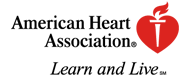 “Dietary supplement niacin is not regulated by the U.S. Food and Drug Administration (FDA) the same way that prescription niacin is. It may contain widely variable amounts of niacin — from none to much more than the label states. The amount of niacin may even vary from lot to lot of the same brand.”“Dietary supplement niacin must not be used as a substitute for prescription niacin. It should not be used for cholesterol lowering because of potential very serious side effects.”
AHA = American Heart Association.
Available at http://www.americanheart.org/presenter.jhtml?identifier=163.  Accessed on 01/05/05.
Copyright Bale/Doneen Paradigm
[Speaker Notes: The American Heart Association issued a statement that dietary supplement niacins pose potentially serious risks to patients and must not be substituted for prescription niacin.  
The main points of the slide are (1) there are inconsistencies in manufacturing, and (2) there may be potential for serious side effects.

http://www.americanheart.org/presenter.jhtml?identifier=163. Accessed on 01/05/05.]
Niacin Metabolism#1  conjugation with glycine#2  non-conjugation
O
 
COH
N
Pathway 1
(Flushing)
Pathway 2
(Hepatotoxicity)
NAM
NUA
NUA	= nicotinuric acid
NAM	= nicotinamide
6HN	= 6-hydroxy nicotinamide
NNO	= nicotinamide-N-oxide
MNA	= N-methylnicotinamide
NAD	= nicotinamide adenine dinucleotide
2PY	= N-methyl-2-pyridone-5-carboxamide
4PY	= N-methyl-4-pyridone-5-carboxamide
6HN
NNO
MNA
NAD
2PY         4PY
Copyright Bale/Doneen Paradigm
[Speaker Notes: Niacin Metabolism

Niacin is metabolized along two pathways: conjugation with glycine to form nicotinuric acid (NUA) (pathway1), which may contribute to the flushing; and non-conjugative metabolism (pathway 2) leading to nicotinamide adenine dinucleotide (NAD) and potentially to hepatotoxicity.  The absorption rate of Niaspan is controlled to minimize the accumulation of metabolites from pathway 1 and pathway 2 and, therefore, decreases the incidence of adverse effects associated with these pathways.]
Urine Recovery of Metabolitesrelease  rates  determine  %  in  each  pathwayNiaspan’s  rate  is  intermediate
0/6 Flushed
6/6 Increase LFTs*
23/24 Flushed
0/24 Increase LFTs*
Copyright Bale/Doneen Paradigm
Kos Pharmaceuticals, Inc. Data on file, 2001.
*Increase in liver function test abnormalities.
[Speaker Notes: Urine Recovery of Metabolites

The influence of the release rate on the metabolism of niacin is illustrated in this slide which compares the urinary recovery of pathway 1 and 2 metabolites following dosing with immediate-release niacin and a slow-release niacin product (not Niaspan).  How these differences in metabolism influence flushing and the risk of hepatotoxicity is also illustrated.  Niaspan’s release rate is intermediate between the immediate-release and slow-release products.]
New Formulation of Niacin Shows Significantly Improved Overall Flushing Profile
No Aspirin or Other NSAID Use Permitted
New Formulation
43% Reduction
P<.0001
New Formulation
42% Reduction
P<.0001
Median Severity*, VAS†
Median Duration*, min
Niacin ER 2 g
(n = 113)
Niacin New 
Formulation 2 g
(n = 113)
Niacin ER 2 g
(n = 116)
Niacin New 
Formulation 2 g
(n = 116)
Cefali EA, et al. Int J Clin Pharmacol Ther. 2006;44:633-640.
*Of first flushing event in subjects who received at least 1 dose of study medication in at least 2 study periods
†Visual Analog Scale: 0=none; 100=intolerable
Copyright Bale/Doneen Paradigm
[Speaker Notes: New Formulation of Niacin ER Shows Significantly Improved Overall Flushing Profile.
This study was a double-blind, double-dummy, placebo-controlled, 3-way crossover, flush provocation study conducted at a single center. To increase the probability of flushing, subjects were administered niacin ER at the upper limit of the approved dosage range (2 g) and were precluded from using aspirin or NSAIDs during the study. Subjects received a single dose of 2 tablets of 1g reformulated niacin ER (niacin NF), a single dose of 2 tablets of 1g commercial niacin ER (niacin ER), or placebo in a 3-way crossover fashion. The primary flushing variable was the occurrence of a flushing event. Secondary flushing variables included the intensity and duration of flushing. A total of 156 healthy male volunteers were enrolled in the study; however, only 133 subjects received at least 1 dose of study medication in at least 2 study periods. Of these 133 patients, 89% of subjects experienced flushing during treatment with reformulated niacin ER (niacin NF), and 98% of subjects experienced flushing during treatment with commercial niacin ER (niacin ER). This difference was statistically significant (P=.0027). Reformulated niacin NF resulted in a significant 42% reduction in median flush intensity (severity as measured by a visual analog scale [VAS]) and a significant 43% reduction in median flush duration compared with commercial niacin ER (P<.0001 for both parameters). The duration of the first flushing event was more than 1 hour shorter with the reformulated niacin NF than with commercial niacin ER. In conclusion, the reformulated niacin NF tablet substantially decreased the incidence, intensity (severity), and duration of flushing relative to the commercially available niacin ER tablet, representing an improved niacin therapy option.1
Editor’s note: The new formulation of niacin ER (1 g) shows a slower rate of absorption as compared to the commercially available niacin ER (1 g). Now the new formulation of niacin ER caplet (1 g) is interchangeable with two 500 mg commercially available niacin ER caplets (which are better tolerated than 1 g caplet of commercially available niacin ER). This slower rate of absorption of the new formulation niacin ER (1 g) are likely responsible for the increased tolerability and significantly improved overall flushing profile compared with the commercially available niacin ER (1 g). However, since the extent of absorption is similar between the new formulation niacin ER and the commercially available niacin ER, the lipid efficacy should be the same.

Reference
1. Cefali EA, et al. Int J Clin Pharmacol Ther. 2006;44:633-640.]
Reduce Flushing with Simcor
13
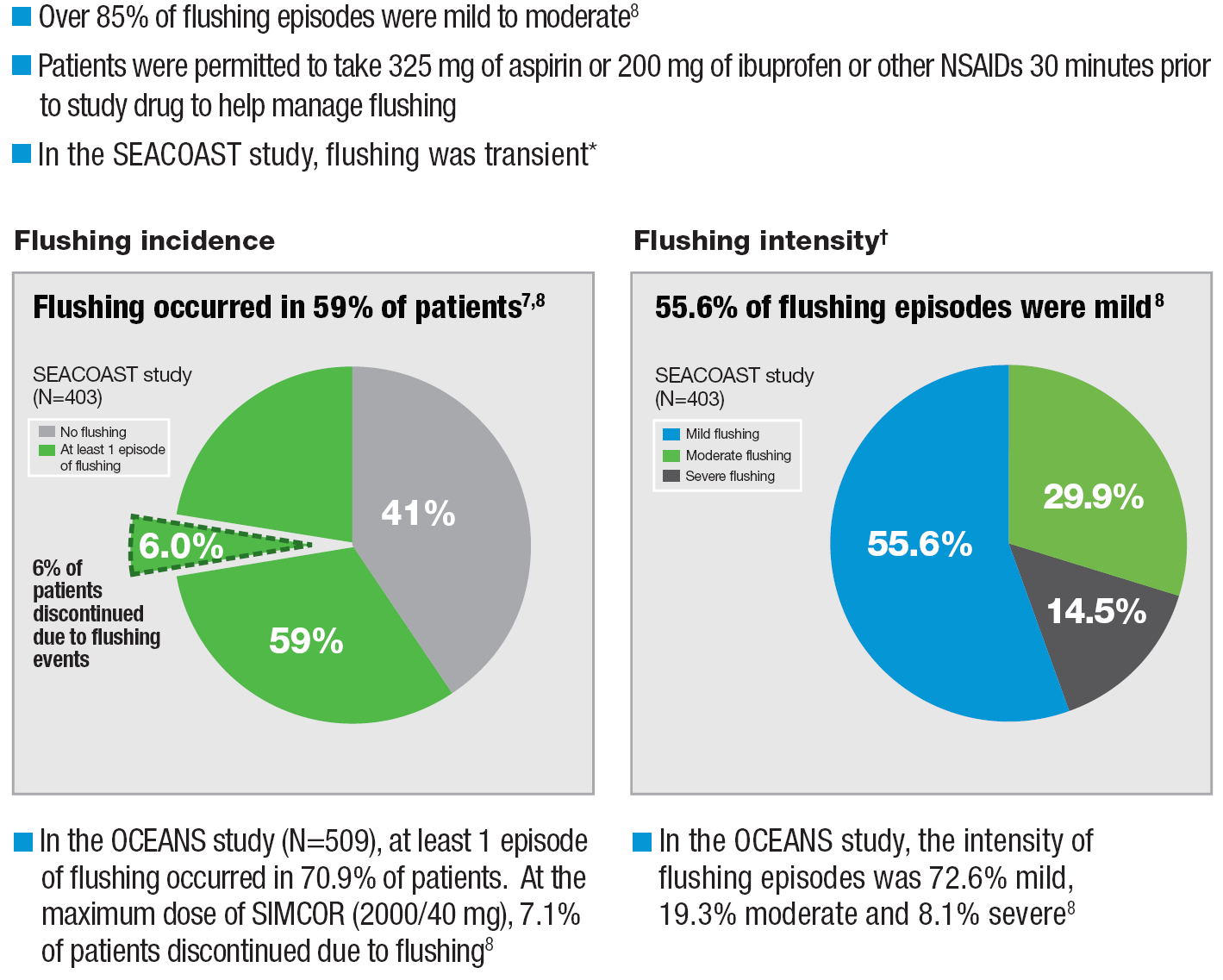 13,14
13
13
13
Only a 6% discontinuation due to flushing with 
new formula of simvastatin and niacin ER
Copyright Bale/Doneen Paradigm
[Speaker Notes: In a Clinical Trial of SIMCOR, 6% Discontinued Due to Flushing.13
Over 85% of flushing episodes were mild to moderate.13 Patients were permitted to take 325 mg of aspirin or 200 mg of ibuprofen or other NSAIDs 30 minutes prior to study drug to help manage flushing.  In the SEACOAST study, flushing was transient.14 A total of 59% of patients experienced at least 1 episode of flushing.13,14  Six percent of patients discontinued due to flushing.13,14 Furthermore, 55.6% of flushing episodes were mild, 29.9% were moderate, and 14.5% were severe.13 In OCEANS, at the maximum dose of SIMCOR (2000/40 mg), 70.9% of patients experienced at least 1 episode of flushing.  7.1% of patients discontinued due to flushing.13 Furthermore, 72.6% of flushing episodes were mild, 19.3% were moderate, and 8.1% were severe.13

References
13. Data on file, Abbott Laboratories.
14. SIMCOR Package Insert. North Chicago, IL: Abbott Laboratories.]
† Due to a protocol amendment required by the FDA, study duration was changed from 52 weeks to 24 weeks during the course of the study.  The mean time patients were on study medication was 31.6 weeks.
CL=number of patients who completed aspirin flushing logs.
In the OCEANS Study, Flushing was Transient19*
Flushing Methodology in SEACOAST and OCEANS5,19
*Flushing is a common side effect of niacin therapy that may subside after several weeks of consistent SIMCOR (niacin ER/simvastatin) use.5
Copyright Bale/Doneen Paradigm
[Speaker Notes: In the OCEANS Study, Flushing was Transient.19
In the OCEANS study, flushing was transient. The percentage of patients who experienced at least 1 episode of flushing between weeks 1 and 12 was 65% (CL=495), between weeks 13 and 24 was 40% (CL=377), and between weeks 41 and 52 was 30% (CL=187). Due to a protocol amendment required by the FDA, the study duration was changed from 52 weeks to 24 weeks during the course of the study.  The mean time patients were on study medication was 31.6 weeks.
 
Of special note, by week 13, all patients were titrated to the 2000/40 mg dose of SIMCOR (niacin ER/simvastatin).19  
 
Flushing is a common side effect of niacin therapy that may subside after several weeks of consistent SIMCOR use. 5   
 
CL = number of patients who completed aspirin/flushing logs.
 
References
5. SIMCOR [package insert]. North Chicago, IL: Abbott Laboratories.
16. Data on File, Abbott Laboratories.
19. Karas RH, et al. Am J Cardio Drugs. 2008;8(2):69-81.]
Tricks
Metamucil
Apple sauce; dried prunes, plums, apricots
Mix with exercise
Niapsan; Simcor
Heart  Alliance  program 
Titrate  slowly--  once  a  month
Do  not  give  up  easily
Have  patience  looking  for  results !!!  (look at TC/HDL)
Copyright Bale/Doneen Paradigm
Niacin ER Safety information
Contraindicated in patients with active liver disease or unexplained persistent elevations of serum transaminases, active peptic ulcer disease, arterial bleeding; in women who are pregnant or may become pregnant; in nursing mothers
Niacin treatment can increase fasting blood glucose.  Glucose levels should be closely monitored in diabetic or potentially diabetic patients particularly during the first few months of use.
Niacin can reduce platelet count and phosphorus levels and increase uric acid levels.
In patients taking coumarin anticoagulants, monitor prothrombin time and INR before initiating and frequently after initiation or alteration of therapy until stable.
Doses greater than 2000 mg are not recommended.
Copyright Bale/Doneen Paradigm
[Speaker Notes: SIMCOR (niacin ER/simvastatin) Safety Information.
Important safety information for SIMCOR is listed on this slide.]
Treating  BNP




Statins did not effect BNP levels
ARBs and beta-blockers do effect BNP levels
JAMA, 12/14/2005 – Vol 294, No. 22: 2866-2871
Copyright Bale/Doneen Paradigm
Aliskiren Lowers proBNP
Changes at 12 Weeks vs Baseline in ALOFT
Patients with NYHA class 2-3 HF; on beta-blockers & ACEI or ARB
55% had ischemic CHD; BP was low to normal
Added aliskiren 150mg or placebo for 12 weeks
Compare effectiveness with BNP: valsartan – 34; spironolactone – 15; hydralazine plus isosorbide dinitrate – 39
McMurray J. European Society of Cardiology Congress 2007; September 2, 2007; Vienna, Austria.
Copyright Bale/Doneen Paradigm
Aliskiren Improves Albumin/Creat.
Double blind randomized study 599 type 2 DM; all on losartin 100mg

Six mos. added therapy with either placebo or aliskiren 150mg X 3mo. then 300mg

Rx reduced the mean urinary albumin-to-creatinine ratio by 20% (95% confidence interval, 9 to 30; P<0.001)

BP only dropped 2 mm Hg syst.[P=0.07] & 1 mmHg diastolic [P=0.08] in the aliskiren group 

Aliskiren appears to have renoprotective effects
N Eng J Med, 6/5/08, Volume 358, No. 23:2433-2446
Copyright Bale/Doneen Paradigm
Effect of H pylori eradication on lipids and lipoproteins
Retrospective; 87 pts.; baseline levels & one yr.
Resulted in 10% decrease in FRS
Lipid metabolism & infectious diseases linked
? Screen all pts. with low HDL for chronic infect.

Scharnagl H et al.  Am J Cardiol 2004 Jan 15; 93(2):219-20.
Copyright Bale/Doneen Paradigm
Fenofibrate HDL & TC/HDL effects: in mg/dL
:
Lancet [Early Online Publication]. November 14, 2005.
Copyright Bale/Doneen Paradigm
FIELD: Primary outcome
17% placebo & 7% fenofib. pts. on statin: adjustment for this yields
                                  19% decrease primary outcome with p=0.01
No benefit in pts with known CHD at baseline
HDL increased 5% at start & attenuated during study; TG-30%; LDL-12%
Ginsberg: “ I am not clear what the lipid effects of fibrates are anymore.”

The FIELD study investigators. Lancet 2005; available at: http://www.lancet.com.
Copyright Bale/Doneen Paradigm
FIELD: Secondary outcomes
The FIELD study investigators. Lancet 2005; available at: http://www.lancet.com.
Copyright Bale/Doneen Paradigm
FIELD: microvascular effects
Retinopathy laser treatment: 
          5.2% placebo vs. 3.6% fenofibrate- p=0.0003

Albuminuria:
          progression- 11% placebo vs. 10% fenofibrate
          regression  - 8%   placebo vs.  9% fenofibrate
          2.6% more pts. either regressed or did not progress with fenofibrate – p=0.002

Statins have not shown these benefits in diabetics
The FIELD study investigators. Lancet 2005; 
available at: http://www.lancet.com.
Copyright Bale/Doneen Paradigm
Copyright Bale/Doneen Paradigm
17 weeks on pioglitazone 30mg or 45mg
Copyright Bale/Doneen Paradigm
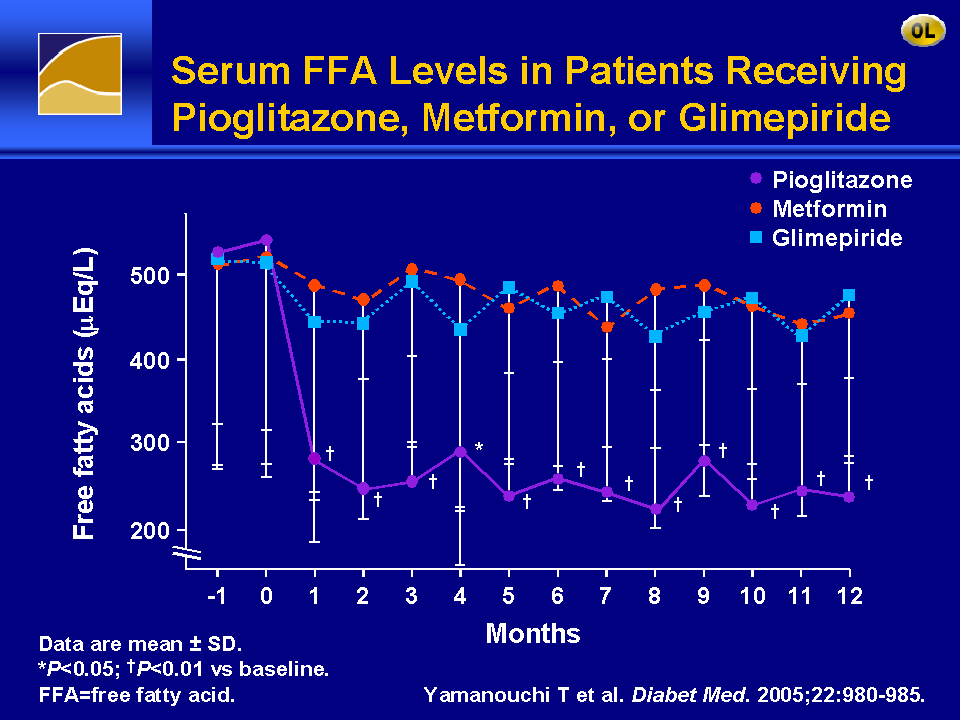 Newly dx’ed type 2’s; pio. -38; met. -39; glim. -37; no A1c difference
Serum FFA Levels in Patients Receiving Pioglitazone, Metformin, or Glimepiride
Copyright Bale/Doneen Paradigm
[Speaker Notes: Serum FFA Levels in Patients Receiving Pioglitazone, Metformin, or Glimepiride
Yamanouchi and colleagues report on a 12-month study of 114 drug-naïve Japanese patients with newly diagnosed type 2 diabetes. Investigators sought to identify the time course of metabolic changes with pioglitazone, metformin, and glimepiride, so as to better elucidate mechanisms of action.
Subsequent to a 1-month observation period, patients were randomized to pioglitazone (30-45 mg/day, n=38), metformin (750 mg/day, n=39), or glimepiride (1.0-2.0 mg/day, n=37).
No significant differences in A1C at 12 months were noted among the three groups (data not shown).
 A significant reduction of free fatty acids (FFA) was shown in the pioglitazone group (542.2 uEq/L to 237.3 uEq/L; P<0.01). This 56% reduction in serum FFA levels was evident within 1 month and was sustained throughout the study. This reduction preceded the lowering of A1C and was not associated with changes in triglyceride levels.  
Investigators speculated that the relatively quick decrease in circulating FFA by pioglitazone would provide numerous benefits, including, but not limited to, decreased glucose levels, increased insulin sensitivity, impaired beta-cell function, and likely subclinical inflammation.

	Yamanouchi T et al. Diabet Med. 2005;22:980-985.]
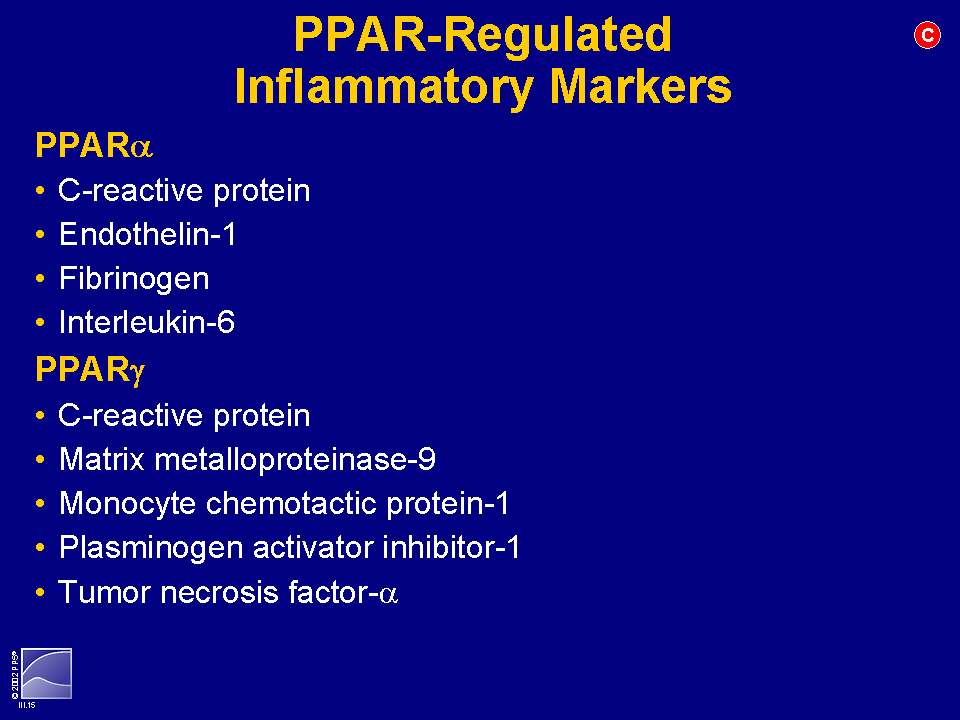 PPAR-Regulated Inflammatory Markers
TZDs have been shown to effect
All of these in a positive manner
Copyright Bale/Doneen Paradigm
[Speaker Notes: PPAR-Regulated Inflammatory Markers 
PPARa and PPARg have a positive effect on numerous inflammatory markers that have been associated with atherosclerosis, indicating that the antiatherosclerotic effect of these two nuclear receptors observed in animal models may include an anti-inflammatory component.
C-reactive protein and fibrinogen are established risk factors for coronary artery disease (CAD), as is impaired vascular reactivity in patients with type 2 diabetes. Other inflammatory markers that are gaining credence as risk factors for CAD include endothelin-1, matrix metalloproteinase-9, interleukin-6, monocyte chemotactic protein-1, and tumor necrosis factor-a.]
Rosiglitazone Monotherapy Significantly Decreases Insulin Resistance
Percent Change in Insulin Resistance (HOMA IR) Compared With Placebo*
-23.8%
†
-35.5%
†
Rosiglitazone 2 mg BID
n = 165
Rosiglitazone 4 mg BID
n = 169
*Adjusted geometric mean values.
†P<.0001.
 Results were measured using Homeostasis Model Assessment (HOMA), a mathematical model that estimates insulin 
 resistance and -cell function from fasting plasma insulin and glucose values.
 Comparison with placebo and rosiglitazone over 26 weeks in a randomized, placebo-controlled study.
 Study 011. Data on file, GlaxoSmithKline.
Copyright Bale/Doneen Paradigm
Rosiglitazone Improves Estimatesof -Cell Function
Rosiglitazone 2 mg BID
(N = 165)
Rosiglitazone 4 mg BID
(N = 169)
*
*
Change in-CellFunction (HOMA % B)
Comparedwith Placebo†
*	P<0.0001; †Adjusted geometric mean values.
	Results measured using HOMA, a mathematical model that estimates insulin resistance and -cell function from fasting plasma insulin and glucose values.  Comparison with placebo and rosiglitazone over 26 weeks in a randomized, placebo-controlled study. 
	HOMA estimates are expressed relative to values in a lean, nondiabetic reference population aged 18 to 25 years.
	Data on file, GlaxoSmithKline.
Copyright Bale/Doneen Paradigm
Actos slashes risk of pre-diabetics converting to diabetes
602 patients with IGT (FG 95-125mg/dL & or OGTT 140-199 mg/dL)
Randomized pioglitazone 30 -45 mg or placebo
Mean follow-up 2.6 yrs.
Rx reduced risk of diabetes conversion 81%
NNT 3.5 pts./yr. to prevent one case diabetes
45 pts. in placebo arm converted to DM; 10 in Actos arm
Ralph DeFronzo, MD; ACT NOW; ADA meeting; 6/9/2008
Copyright Bale/Doneen Paradigm
Diabetes Prevention ProgramProgression to Type 2 Diabetes
Average follow-up of 2.8 years
 31% *
 58% *
Cases / 100 person-years
Intensive
Lifestyle
Placebo
Metformin
The Diabetes Prevention Program Research Group.  
New Engl J Med  2002;346:393-403.
Copyright Bale/Doneen Paradigm
[Speaker Notes: Compared to placebo, fewer people who took metformin or participated in the lifestyle modification arm developed type 2 diabetes during the DPP.  Accordingly, the relative risk of developing type 2 diabetes was reduced by 31% by metformin and by 58% by the intensive lifestyle intervention.]
What about IR without diabetes?
Copyright Bale/Doneen Paradigm
PPARץ Activation With Pioglitazone Improves Endothelium-Dependent Dilation in Nondiabetic Patients with Major Cardiovascular Risk Factors
Objective
To test the hypothesis that pioglitazone improves endothelial function in nondiabetic patients with major risk factors – 80 patients
Campia, U. et al., Circulation 2006;113:867-75.
Copyright Bale/Doneen Paradigm
PPARץ Activation With Pioglitazone Improves Endothelium-Dependent Dilation in Nondiabetic Patients with Major Cardiovascular Risk Factors
Background
Patients with cardiovascular risk factors have endothelial dysfunction, a key element in the pathogenesis of atherosclerosis
The thiazolidinediones have been shown to exert multiple antiatherosclerotic actions in diabetic patients
Campia, U. et al., Circulation 2006;113:867-75.
Copyright Bale/Doneen Paradigm
PPARץ Activation With Pioglitazone Improves Endothelium-Dependent Dilation in Nondiabetic Patients with Major Cardiovascular Risk Factors
Conclusions
In nondiabetic patients with cardiovascular risk factors, pioglitazone treatment enhances insulin sensitivity, decreases C-reactive protein, and improves endothelial vasodilator function
There was also significant lipid improvement:
HDL , >8.2% - p<0.001 ; TG, <15.1% - p<0.003 ; FFA, <14% - p=0.005
Copyright Bale/Doneen Paradigm
Campia, U. et al., Circulation 2006;113:867-75.
PPARץ Activation With Pioglitazone Improves Endothelium-Dependent Dilation in Nondiabetic Patients with Major Cardiovascular Risk Factors
Conclusions
In nondiabetic patients with cardiovascular risk factors, pioglitazone treatment enhances insulin sensitivity, decreases C-reactive protein, and improves endothelial vasodilator function
There was also significant lipid improvement:
HDL , >8.2% - p<0.001 ; TG, <15.1% - p<0.003 ; FFA, <14% - p=0.005
Copyright Bale/Doneen Paradigm
Campia, U. et al., Circulation 2006;113:867-75.
Anti-Inflammatory Effects of Pioglitazone and/or Simvastatin in High Cardiovascular Risk Patients With Elevated High Sensitivity C-Reactive Protein:The PIOSTAT Study- 125 pts.
Markolf Hanefeld, MD, PhD; Nikolaus Marx, MD; Andreas Pfützner, MD, PhD; Werner Baurecht, MSc; Georg Lübben, MD; Efstrathios Karagiannis, MD; Ulf Stier, MD; Thomas Forst, MD
Copyright Bale/Doneen Paradigm
[Speaker Notes: Pts. 30 – 70 yo with CVD or BP >140/90 or BP rx AND HsCRP >1.0 & <10.0; excluded FBS >125
Randomized; simva 20, pio 30mg; simva 20 plus pio 30mg for two weeks then increased to simva 40mg and pio 45mg]
Anti-Inflammatory Effects of Pioglitazone and/or Simvastatin in High Cardiovascular Risk Patients With Elevated HS-CRP: The PIOSTAT Study
Background
Statins and peroxisome proliferator-activated receptor (PPAR)-y agonists lower inflammatory markers and reduce CVD in type 2 diabetes
Will they work in non-diabetics?
12 wks. : 2 wk. titration to Simva 40mg; pio 45 mg
Hanefeld, M. et al., J Am Coll Cardiol 2007;49:290-7.
Copyright Bale/Doneen Paradigm
Hanefeld, M. et al., J Am Coll Cardiol 2007;49:290-7.
Changes in HS-CRP (mg/l) in 3 Treatment Groups
Pioglitazone plus Simvastatinn=43
Pioglitazonen=39
Simvastatinn=43
Change from Baseline (%)
-17.5%, P=0.2309
+40.2%, P=0.0103
+15.6%, P=0.4290
Hanefeld, M. et al., J Am Coll Cardiol 2007;49:290-7.
Changes in MMP-9, MCP-1, PAI-1 in 3 Treatment Groups
*
PIO
SIM
PIO+SIM
Difference to Baseline
***
**
**
**
PAI-1(ng/mL)
MMP-9(ng/mL)
MCP-1(pg/mL)
*P<0.05 vs baseline;  **P<0.01 vs baseline; ***P<0.001 vs baseline
Hanefeld, M. et al., J Am Coll Cardiol 2007;49:290-7.
Copyright Bale/Doneen Paradigm
Anti-Inflammatory Effects of Pioglitazone and/or Simvastatin in High Cardiovascular Risk Patients With Elevated HS-CRP: The PIOSTAT Study
Conclusions
Pioglitazone, probably by reducing insulin resistance, has additive anti-inflammatory effects to simvastatin in non-diabetic subjects with CVD and high hs-CRP
Hanefeld, M. et al., J Am Coll Cardiol 2007;49:290-7.
Copyright Bale/Doneen Paradigm
Hanefeld, M. et al., J Am Coll Cardiol 2007;49:290-7.
Safety Considerations
Patients with NYHA Class 3 and 4 HF
Active liver disease or with ALT levels >2.5X the upper limit of normal
Keep in mind anemia, hypoglycemia, resumption of ovulation, and weight gain – sodium absorption at distal tubules
Copyright Bale/Doneen Paradigm
TZD’s Increase Fracture Risk
UK General Practice Research Database; pts. 30 to 89 yo; low- trauma fractures btw 1/94-12/05; matched controls
Determined odds ratios (ORs) of fracture associated with the use of TZDs, other oral anti-diabetic agents, or insulin
1020 cases and 3728 matched controls 
OR - 2.43 (95% confidence interval [CI], 1.49-3.95) adjusted for age, BMI, other drugs, and co-morbidities 
independent of age and sex; tended to increase with TZD dose
fractures, particularly of the hip and wrist 
When added to bone marrow cultures ... TZD stimulates adipogenesis and inhibits osteoblastogenesis
Arch Intern Med. 4/28/2008;168(8):820-825
Copyright Bale/Doneen Paradigm
Avanda and Actos increase risk of macular edema
996 diabetic pts with macular edema (a common condition in diabetics)
Condition was 2.6 times more likely to develop in those taking glitazones 
After adjusting for other factors, the risk remained 60% higher
American Journal of Ophthalmology. 4/7/2009
Copyright Bale/Doneen Paradigm
PPARץ Activation With Pioglitazone Improves Endothelium-Dependent Dilation in Nondiabetic Patients with Major Cardiovascular Risk Factors
Background
Patients with cardiovascular risk factors have endothelial dysfunction, a key element in the pathogenesis of atherosclerosis
The thiazolidinediones have been shown to exert multiple antiatherosclerotic actions in diabetic patients
Campia, U. et al., Circulation 2006;113:867-75.
Copyright Bale/Doneen Paradigm
PPARץ Activation With Pioglitazone Improves Endothelium-Dependent Dilation in Nondiabetic Patients with Major Cardiovascular Risk Factors
Objective
To test the hypothesis that pioglitazone improves endothelial function in nondiabetic patients with major risk factors
Campia, U. et al., Circulation 2006;113:867-75.
Copyright Bale/Doneen Paradigm
PPARץ Activation With Pioglitazone Improves Endothelium-Dependent Dilation in Nondiabetic Patients with Major Cardiovascular Risk Factors
Methods
This study had a randomized, double-blind, placebo-controlled, crossover design
80 patients with either hypertension or hypercholesterolemia were enrolled
Campia, U. et al., Circulation 2006;113:867-75.
Copyright Bale/Doneen Paradigm
PPARץ Activation With Pioglitazone Improves Endothelium-Dependent Dilation in Nondiabetic Patients with Major Cardiovascular Risk Factors
Methods
In each treatment phase, patients received either pioglitazone 45 mg daily or placebo for 8 weeks
Endothelial function and laboratory tests were performed at the end of each 8-week period
Campia, U. et al., Circulation 2006;113:867-75.
Copyright Bale/Doneen Paradigm
PPARץ Activation With Pioglitazone Improves Endothelium-Dependent Dilation in Nondiabetic Patients with Major Cardiovascular Risk Factors
Results
Treatment with pioglitazone significantly lowered plasma insulin (-22.9%; P < 0.001), improved QUICKI insulin sensitivity index (3.7%; P < 0.001), increased HDL cholesterol (8.2%; P < 0.001), and reduced triglycerides (-15.1%; P = 0.003), free fatty acids (-14%; P = 0.005), and C-reactive protein (-28.6%; P = 0.001)
Copyright Bale/Doneen Paradigm
Campia, U. et al., Circulation 2006;113:867-75.
Campia, U. et al., Circulation 2006;113:867-75.
More  food  for  thought
Reported  at  recent  ADA  meeting:

      Ginseng  may  be  effective  glucose  lowering  agent

        Sweet  potato  root  significantly  lowered  glucose

        Almonds  improved  beta-cell  function;  decreased  wt.,
              waist,  fat  mass,  systolic  BP
Copyright Bale/Doneen Paradigm
Effects of 6-g cinnamon daily on fasting serum triglyceride  levels
No significant difference 1g,3g,6g
Why???: spices affect insulin activity & insulin affects lipid metabolism

Khan A et al. Diabetes Care 2003 Dec; 26(12):3215-8.
Copyright Bale/Doneen Paradigm
CoQ10 (ubiquinone)
Action: improve mitochondrial function and acts as antioxidant; increases ATP
Efficacy: Parkinson’s and mitochondrial cytopathies
                   ?? CHF; BP ; IHD; DM
Adverse effects: rare GI upset
Interactions: ? warfarin; ? potentiate hypoglycemia & hypotension
Dose: Parkinson’s – 0.3 to 1.2 g ; Cytopathies – 0.15 to 3 g
               CV  - 50 to 200 mg; DM – 100 to 200 mg
Cost: $30 to $300 per month
Bottom line: safe but expensive; inconsistent results in CV arena; more research needed; ?? statins lower CoQ10 ??
American Family Physician. 9/15/2005, Vol. 72, No. 6:1065-1070
Copyright Bale/Doneen Paradigm
Routine use of coenzyme Q10 not recommended for statin-associated myopathy
statins block the production of farnesyl pyrophosphate, an intermediate in the synthesis of ubiquinone, or CoQ10
statin therapy was shown to reduce circulating CoQ10 levels by as much as 38% with atorvastatin 10 mg/day to 20 mg/day and 27% with lovastatin 20 mg/day to 40 mg/day 
CoQ10 plays a role in mitochondrial energy production 
only two randomized trials designed to evaluate CoQ10, both in abstract form, one study suggested an improvement, the other did not. The studies had 41 pts. in the positive trial and 44 pts. in the negative trial  
insufficient evidence to prove the etiologic role of CoQ10 deficiency in statin-treated patients with myopathy 
adequately powered and randomized studies are needed 
no known risks with the supplement
Marcoff L, Thompson PD. The role of coenzyme Q10 in statin-associated
 myopathy. J Am Coll Cardiol 2007; 49:2231-2237.
Copyright Bale/Doneen Paradigm
Vitamins A & E increase mortality
68 trials - 232,605 people; 47 low bias – 180, 938 people
These agents are harmful and should not be taken as supplements
Beta-carotene & Vit. A dose dependent; Vit. E any dose equally harmful
Vit. C and selenium – no effect
Bjelakovic G et al. JAMA 2/28/2007; 297:842-857.
Copyright Bale/Doneen Paradigm
Flu vaccine recommended for all pts. with CVD; how to order
50% reduction in CV deaths in vaccinated pts.
Up to 91,000 pts. A year die from CV events triggered by the flu
Use inactivated influenza vaccine
Davis MM et al. Circulation 9/18/2006; 114:1549-1553.
Copyright Bale/Doneen Paradigm
Major cardiac events in 170 consecutive patients admitted for pneumococcal pneumonia
Most were older veterans who smoked
When have both an MI and pneumonia much more likely to die 
Bottom line: pts. with known CAD need pneumonia vaccine
Musher DM et al. Clin Infect Dis 6/29/2007; 45:158-65.
Copyright Bale/Doneen Paradigm
85% of post-ischemic stroke will either die and or be readmitted to 
the hospital within five years
Death or readmission at five years poststroke
Most common cause of readmission pneumonia or respir. illness
                             (8.2 – 9.0% annually)
Recurrent stroke or heart attack were next most common cause
                             (3.9 – 6.1% annually)
Need efforts to prevent this: rx CAD; flu and pneumonia vaccines swallowing studies
Bravata DM et al. Stroke 6/2007; 38:1899-1904.
Copyright Bale/Doneen Paradigm
Bariatric surgery reduces left atrial size
Randomized prospective two year study
409 obese pts. – BMI > 40 or >35 with secondary complications
Bypass with Roux-en-Y or no surgery
Surgery group: average 96 lbs. and 15..5 BMI decrease;  no significant change in control group
Surgery group: average 2.5 mL left atrial decrease; average 4.0 mL increase in control group
Left atrial volume is powerful predictor of mortality
Poster presentation by Dr. Sheldon E. Letwin at annual ACC meeting 2007
Reported 6/15/2007 in Family Practice News page 13
Copyright Bale/Doneen Paradigm
Dear Patient,
………
Copyright Bale/Doneen Paradigm